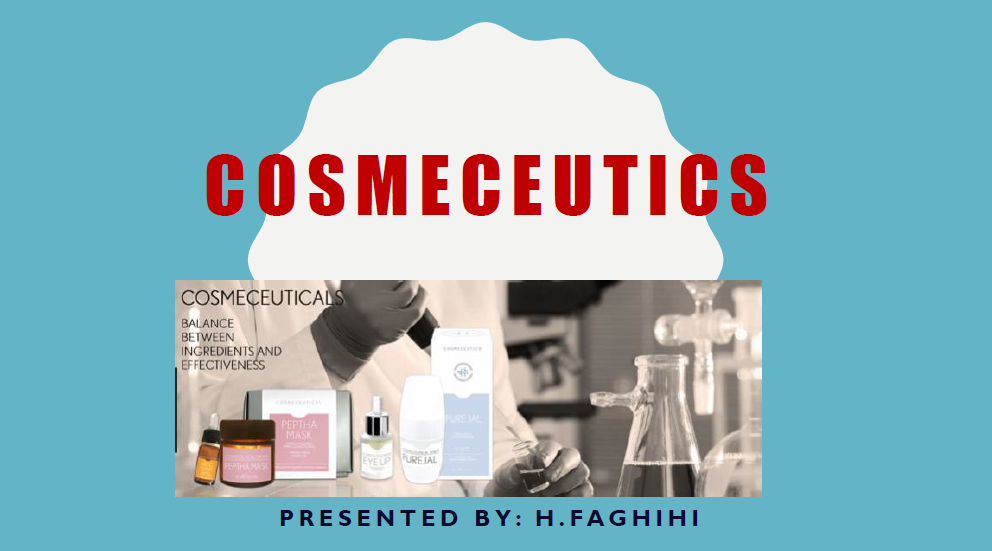 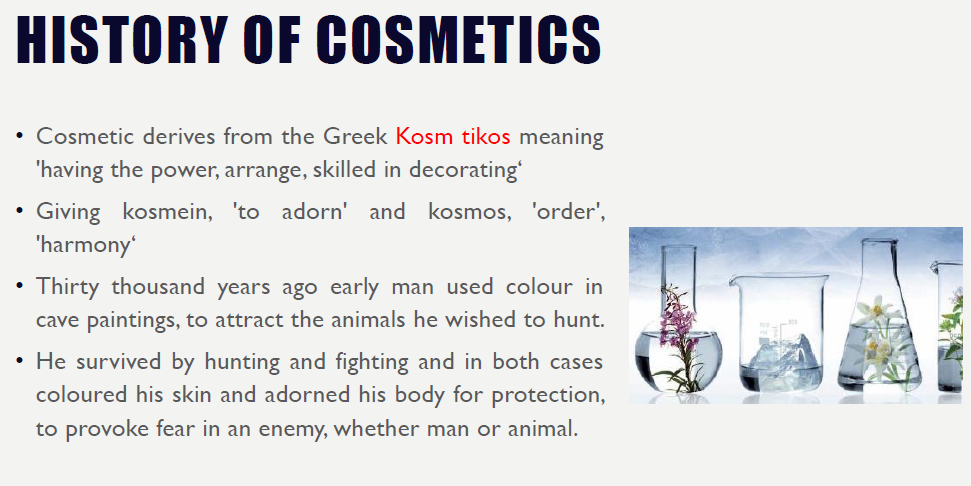 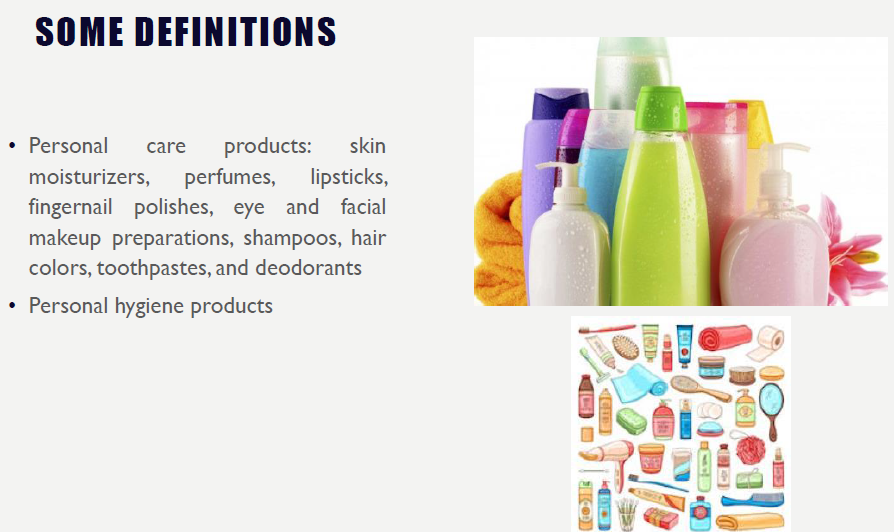 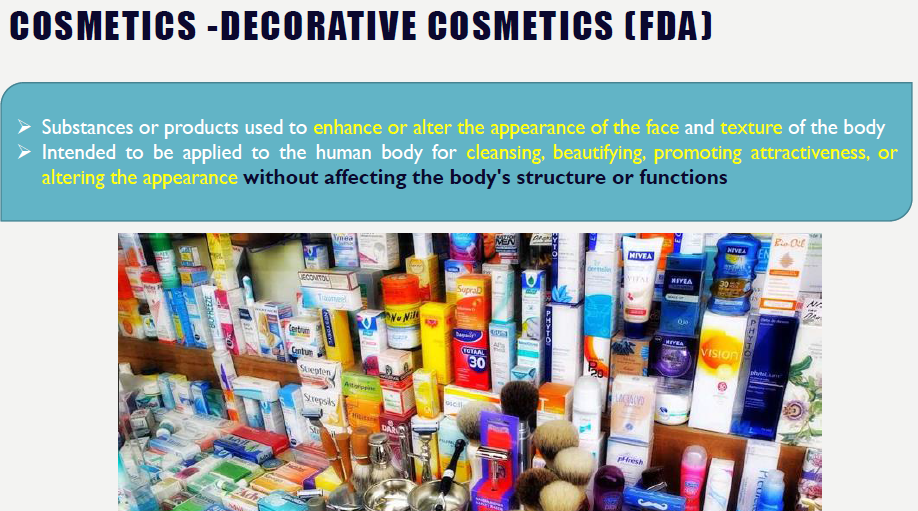 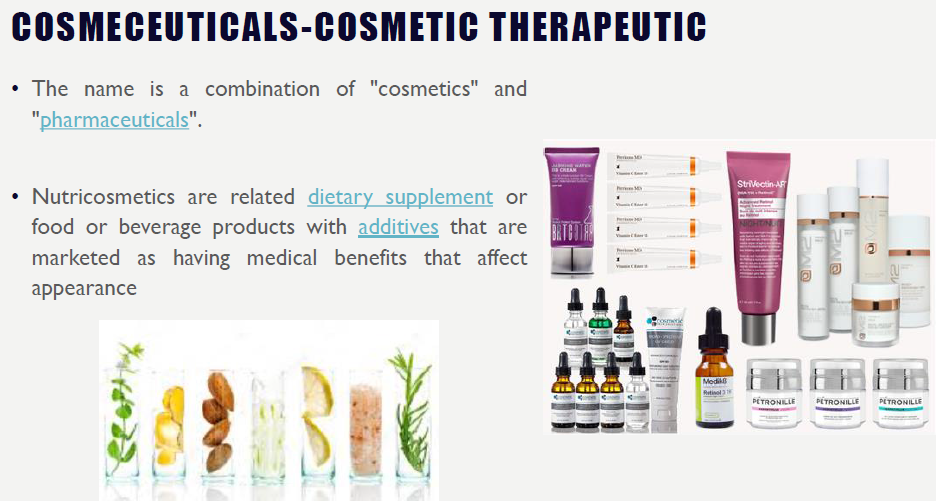 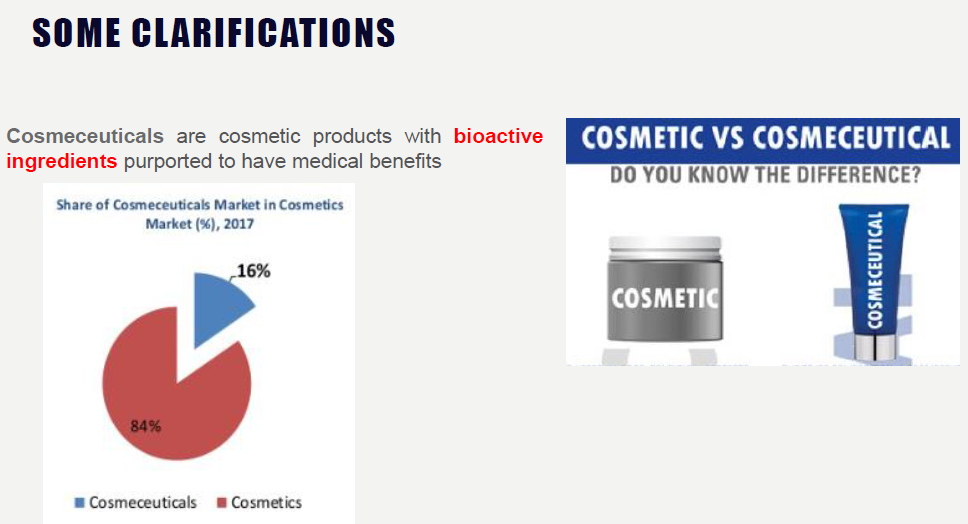 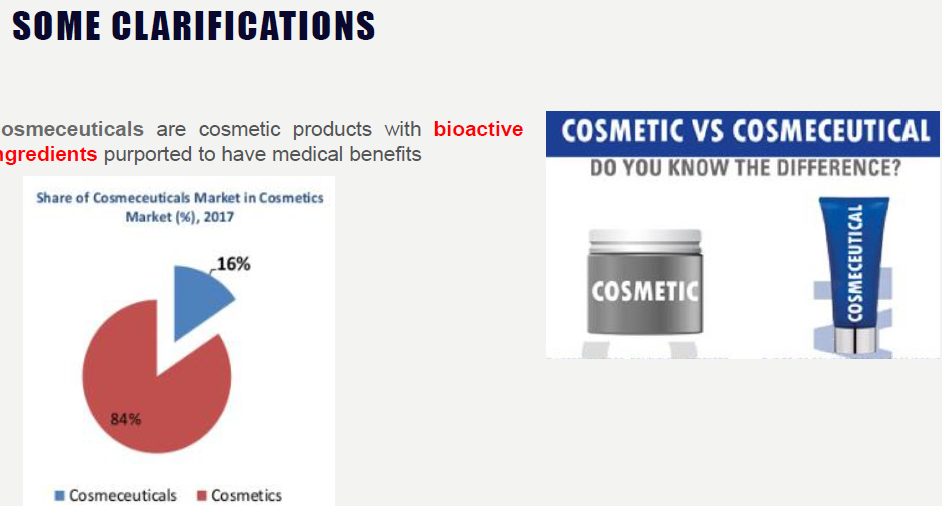 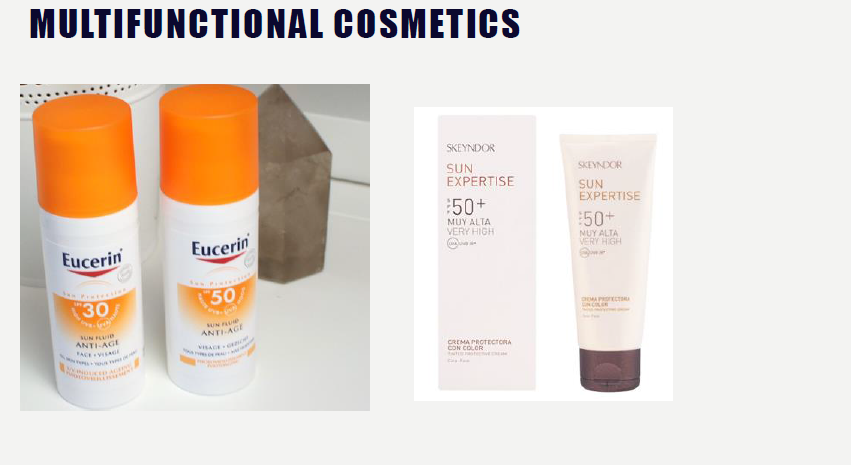 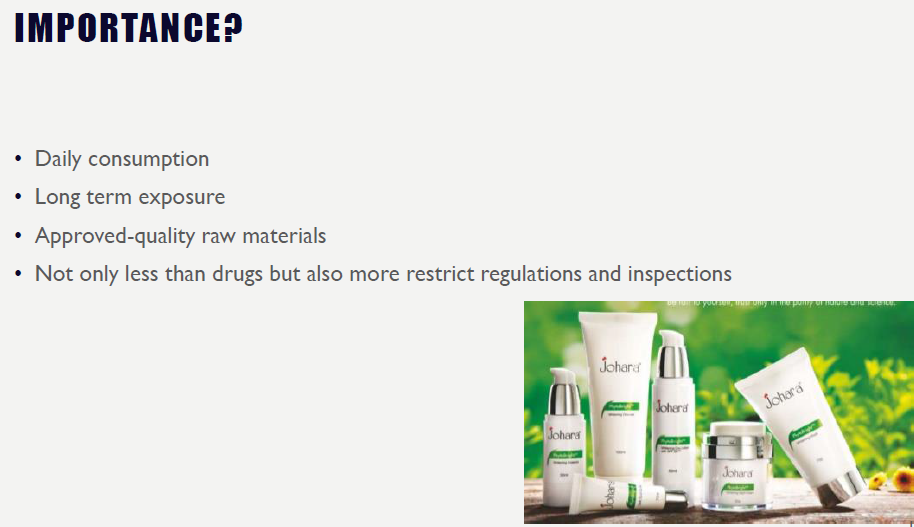 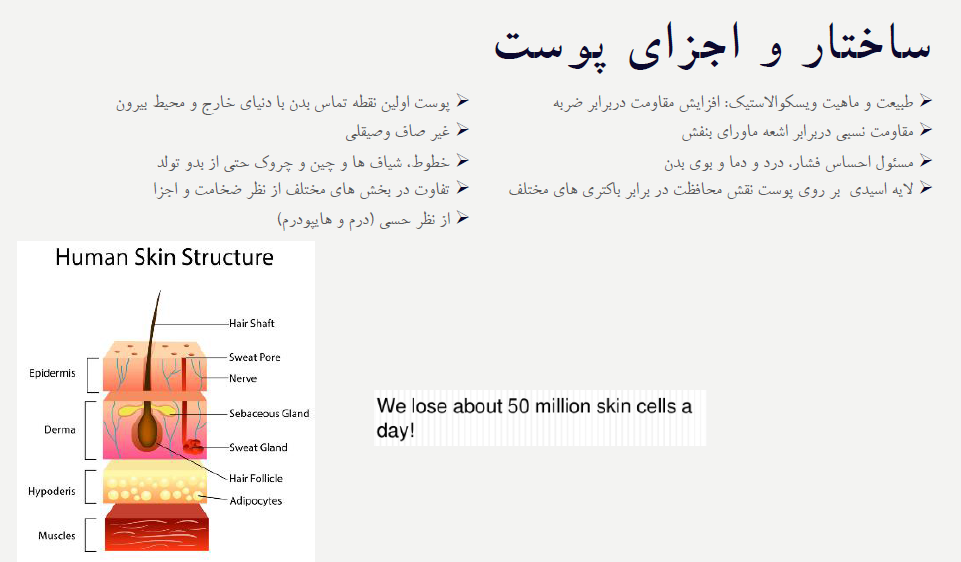 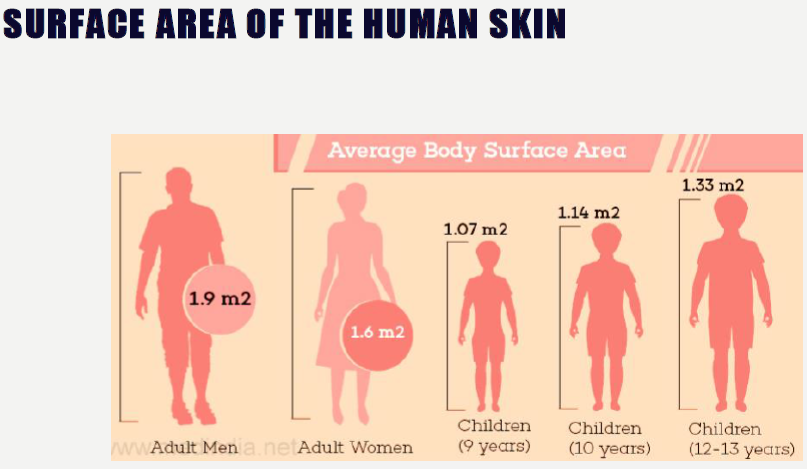 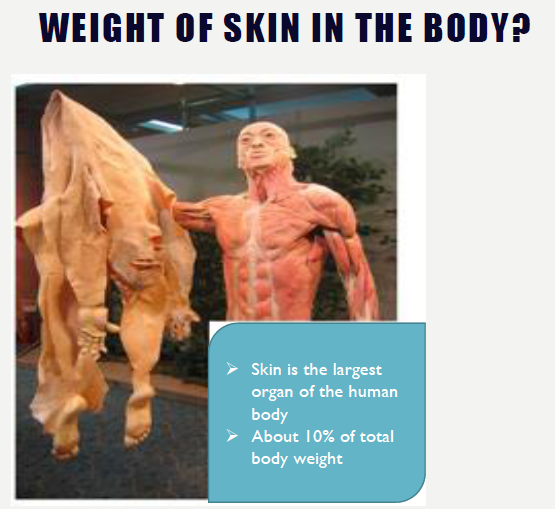 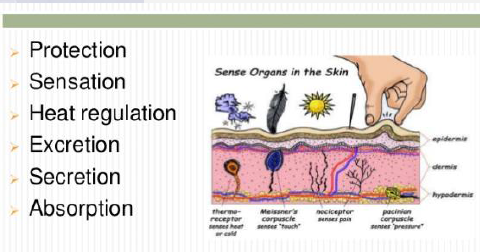 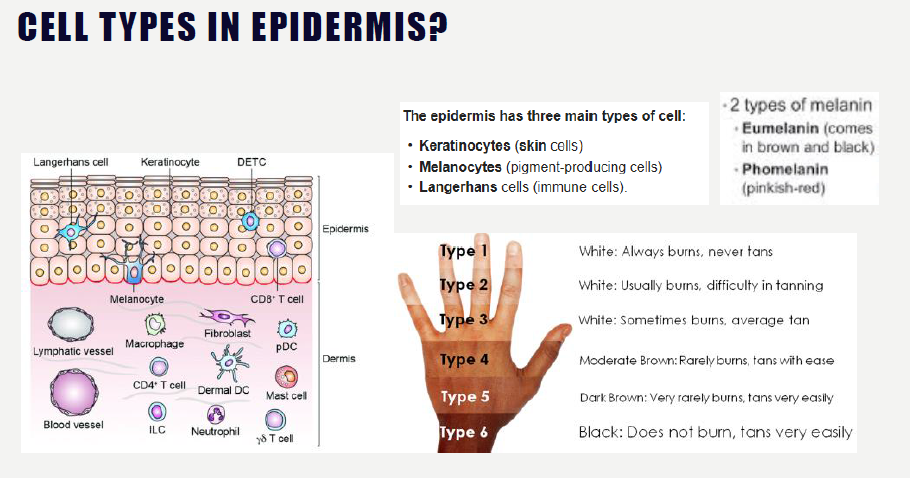 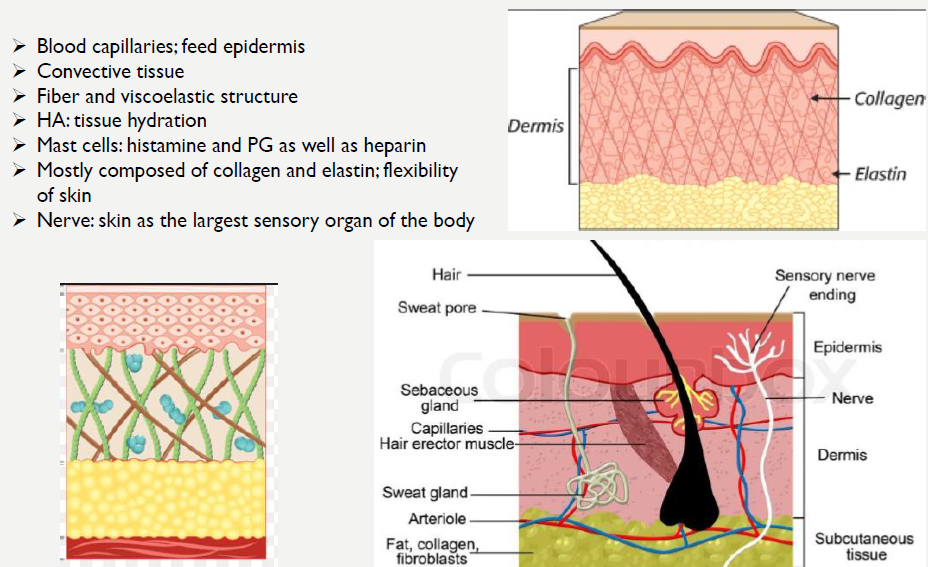 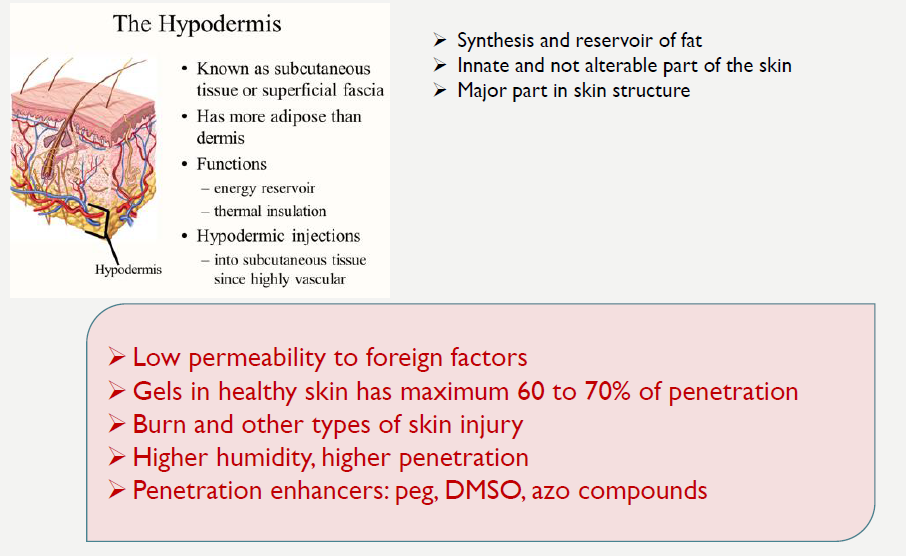 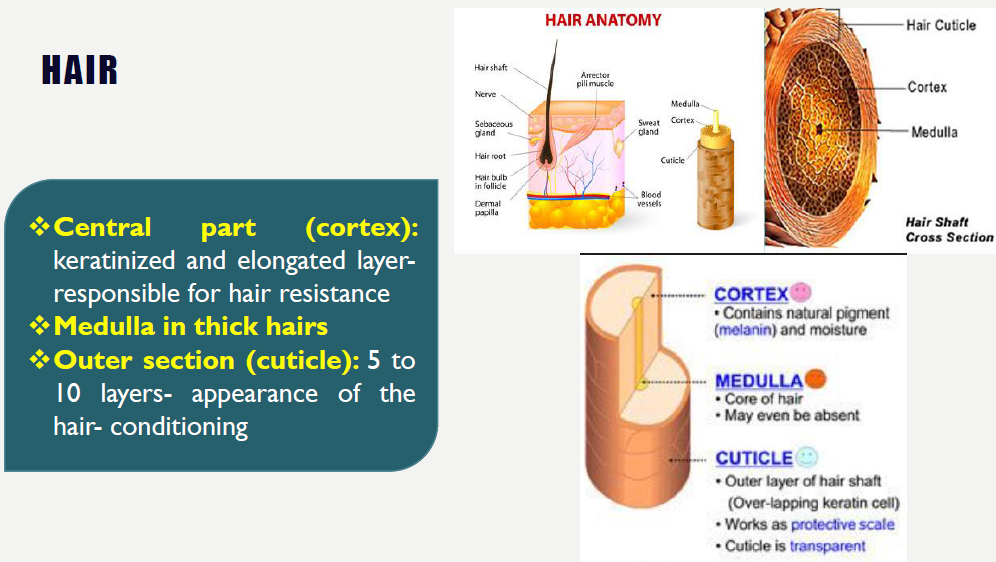 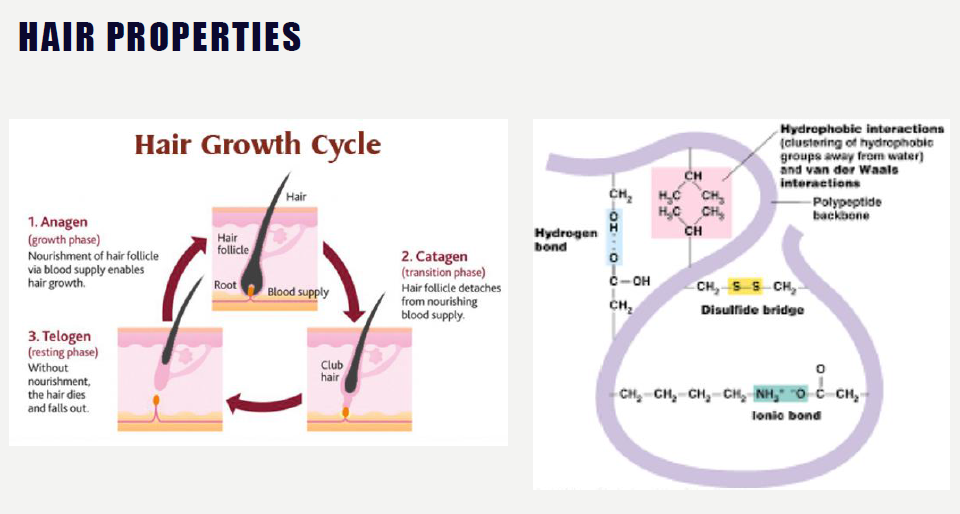 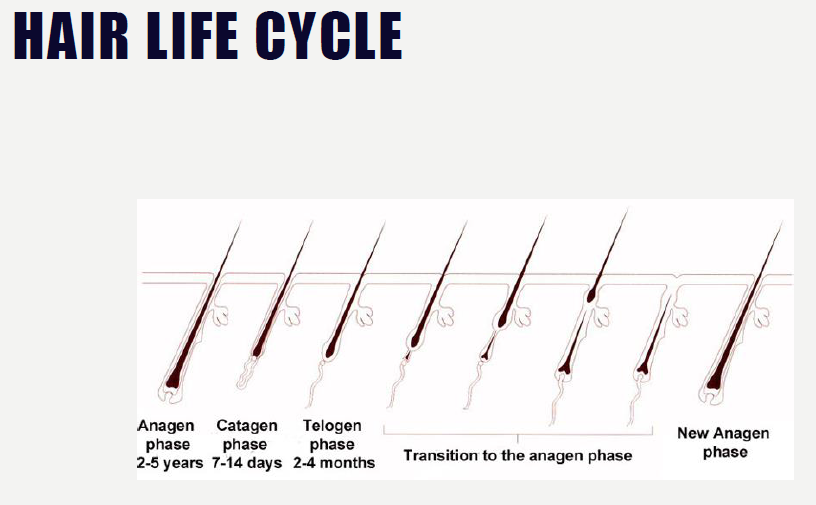 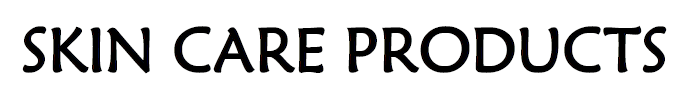 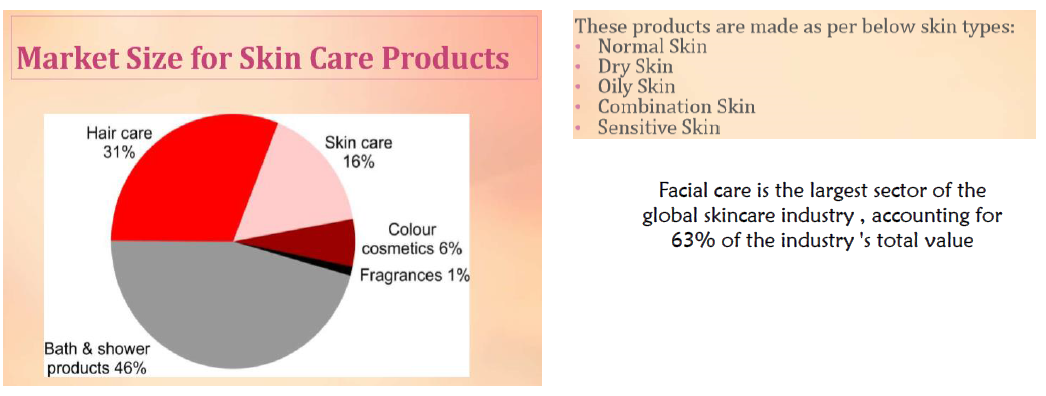 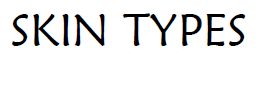 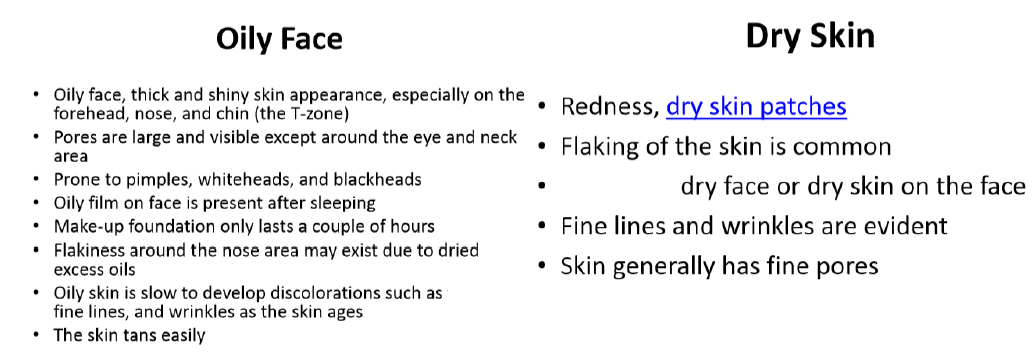 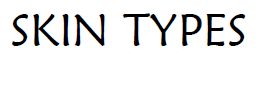 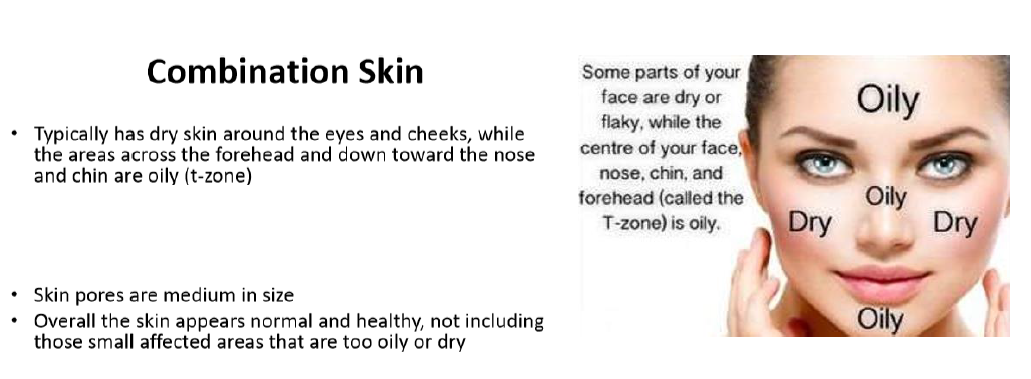 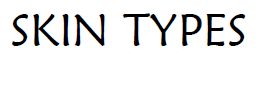 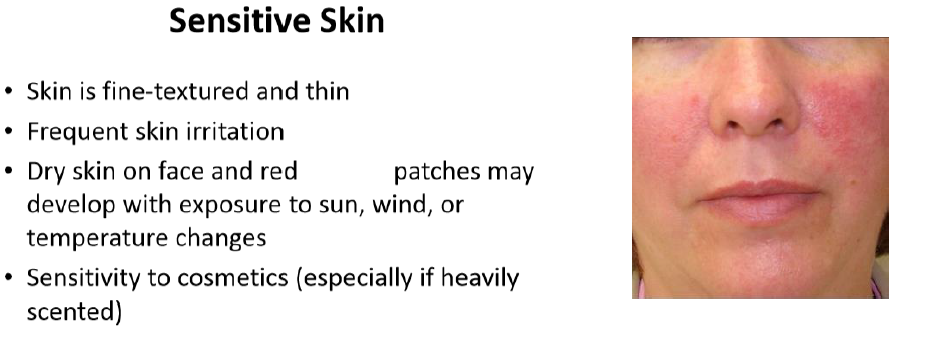 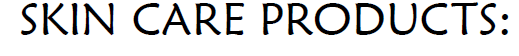 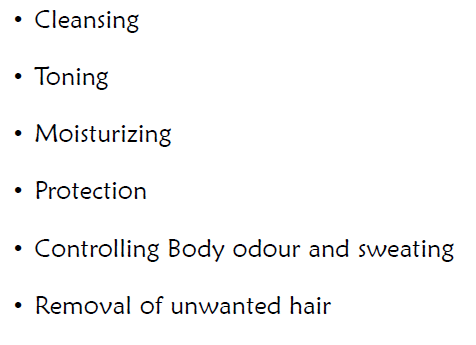 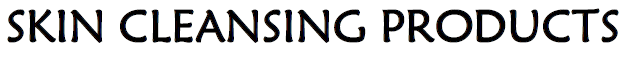 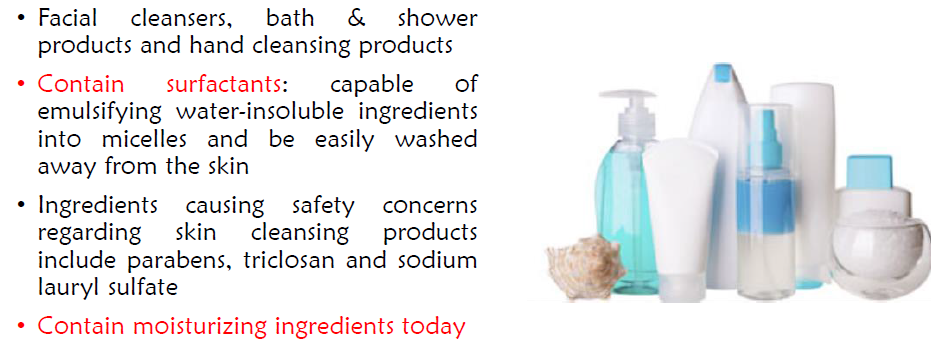 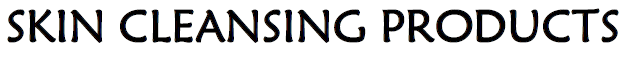 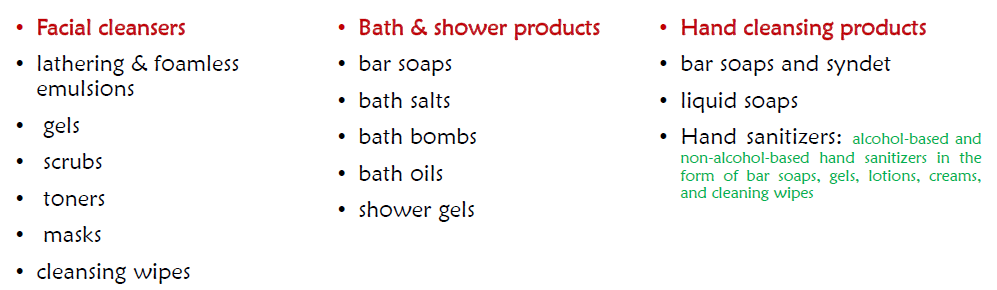 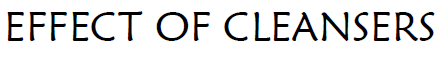 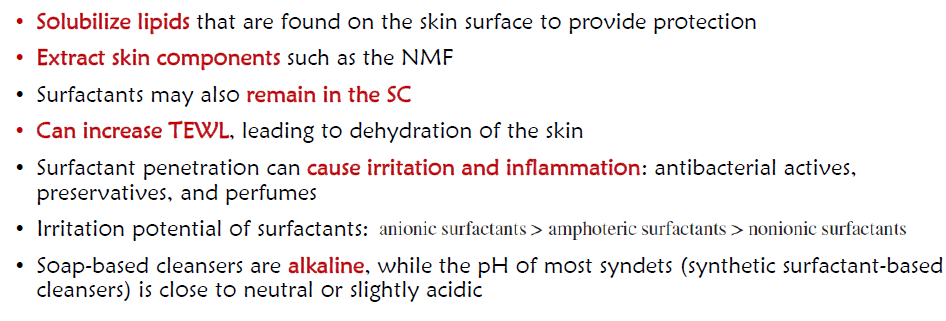 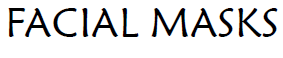 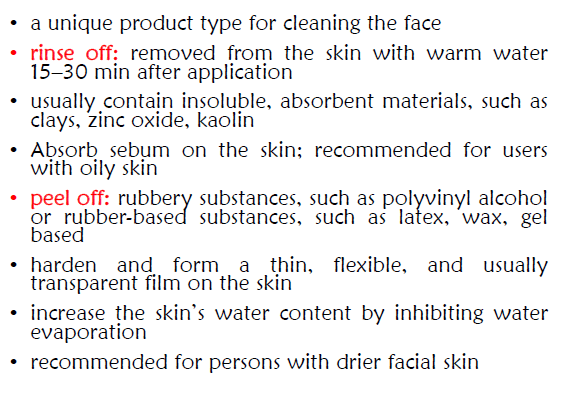 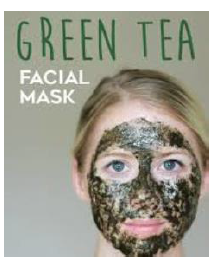 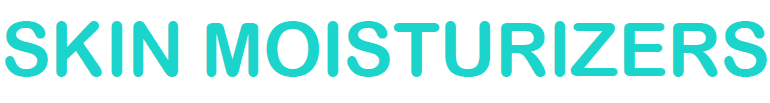 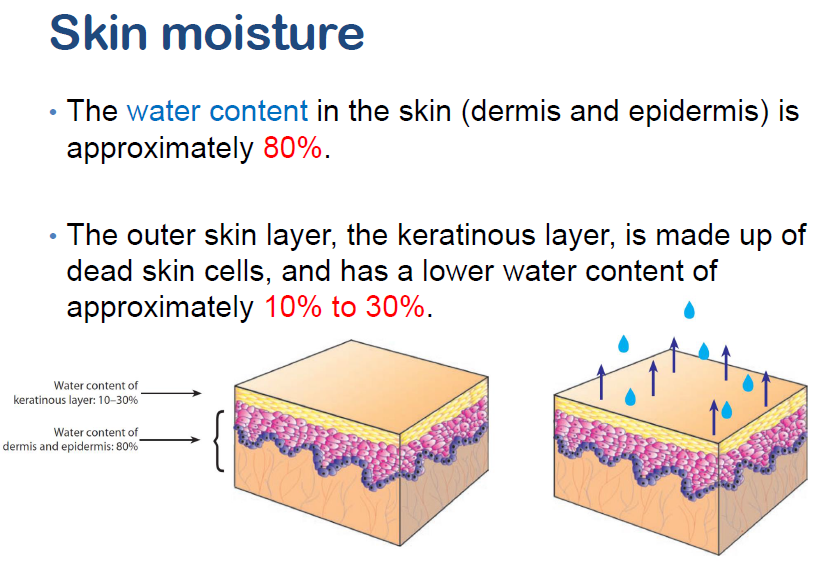 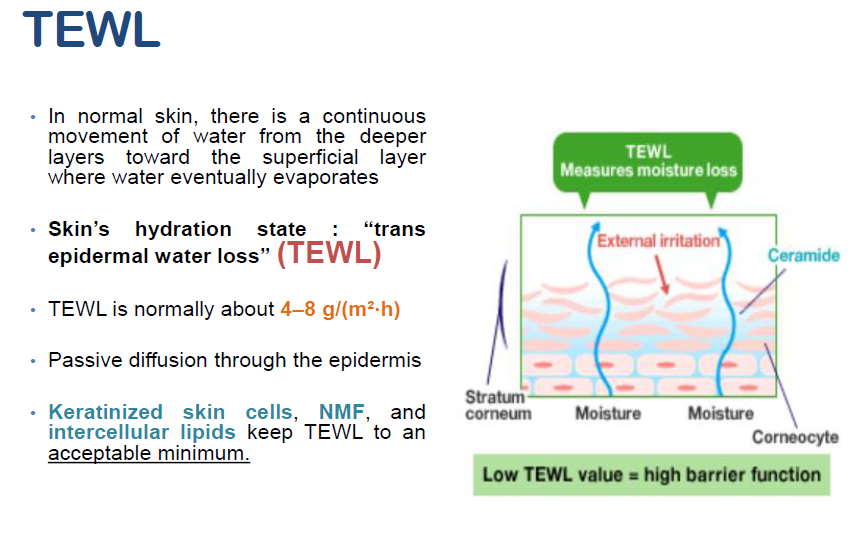 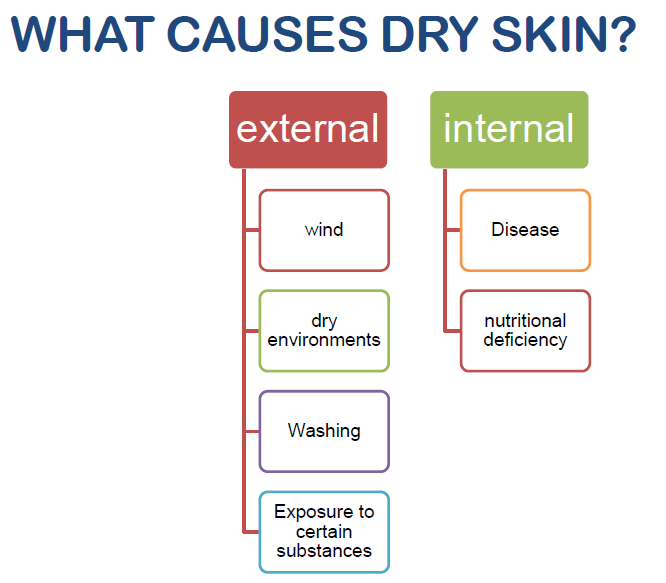 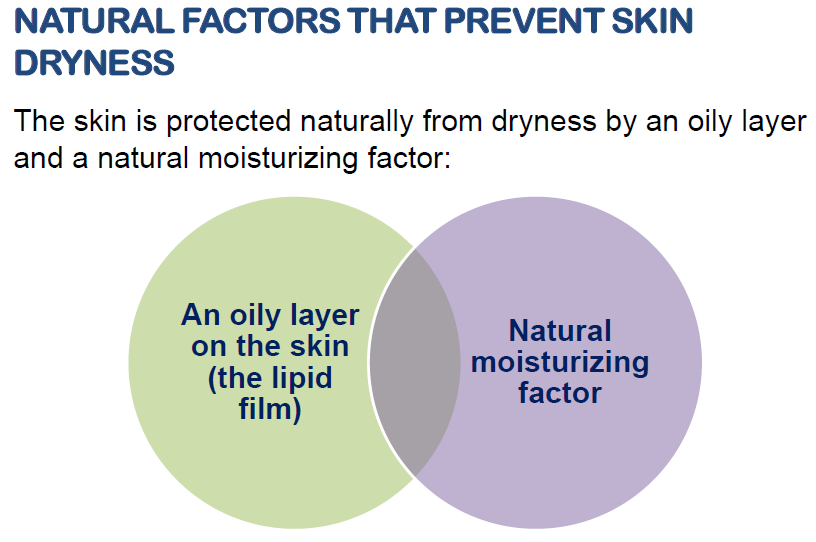 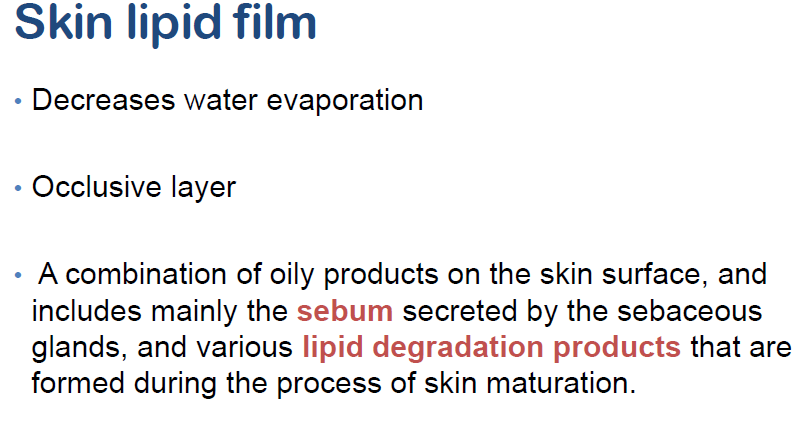 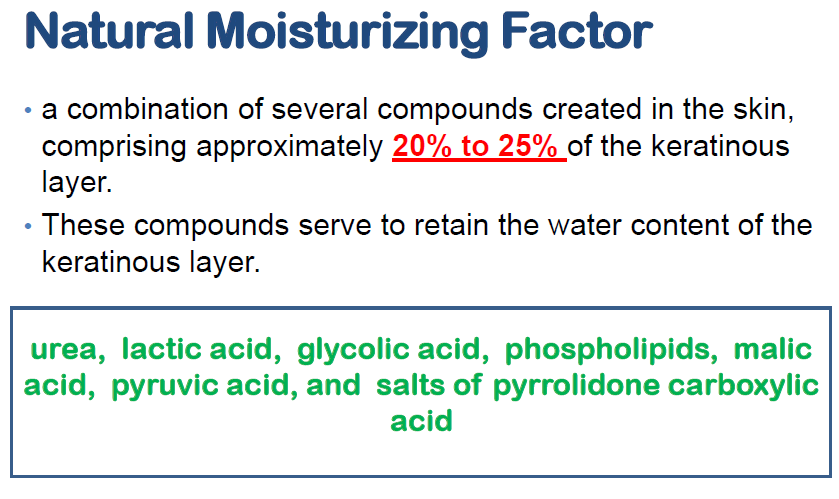 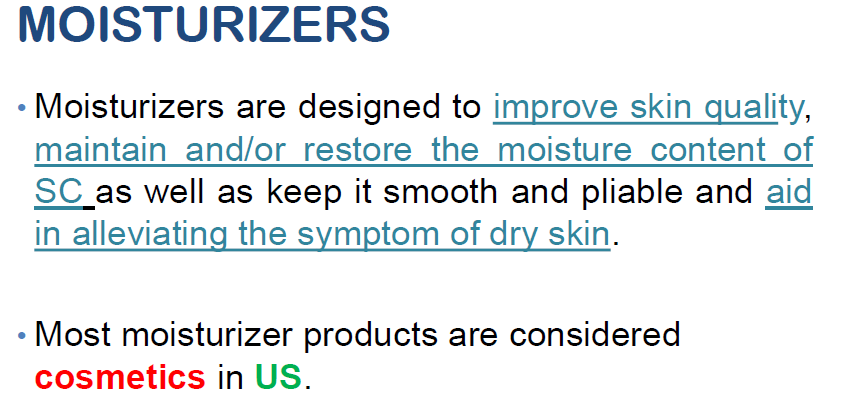 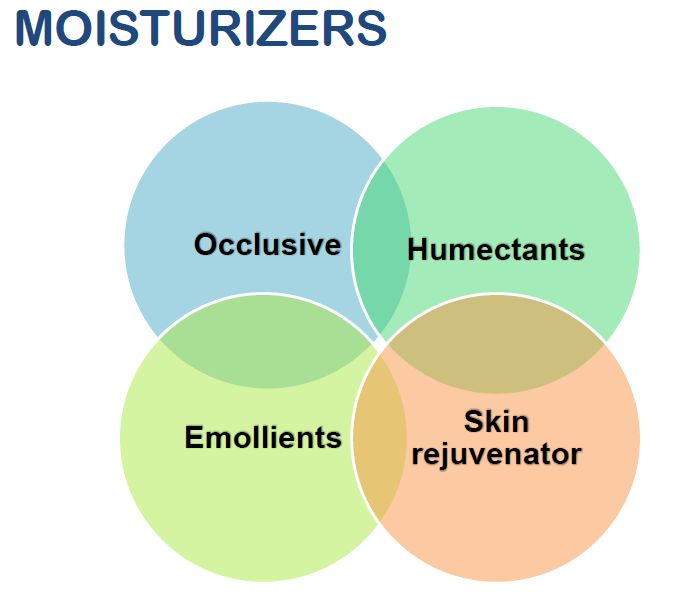 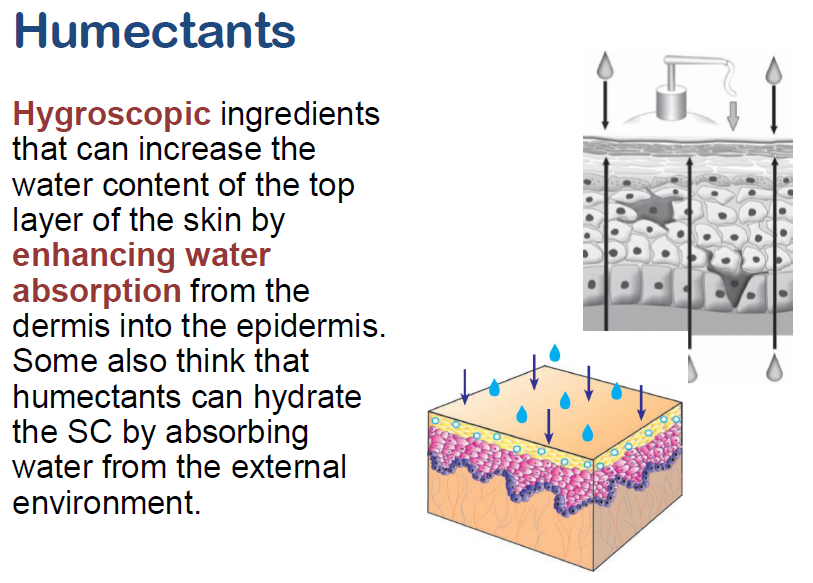 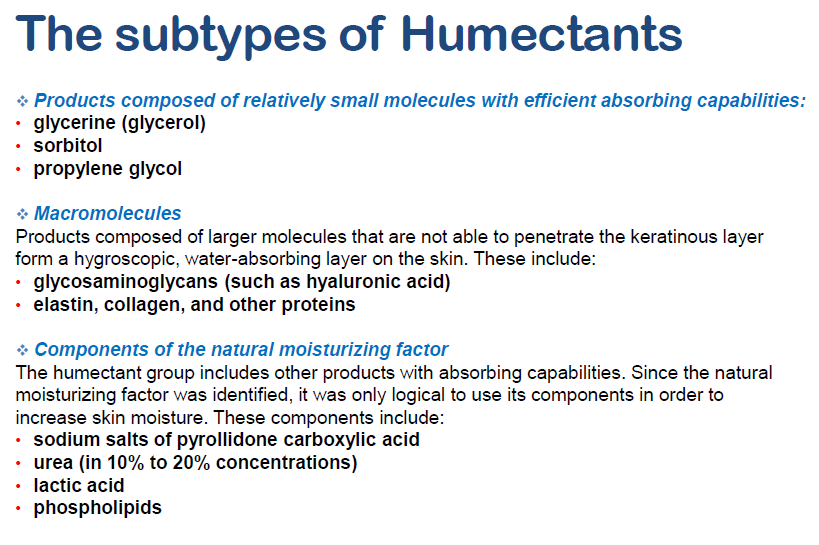 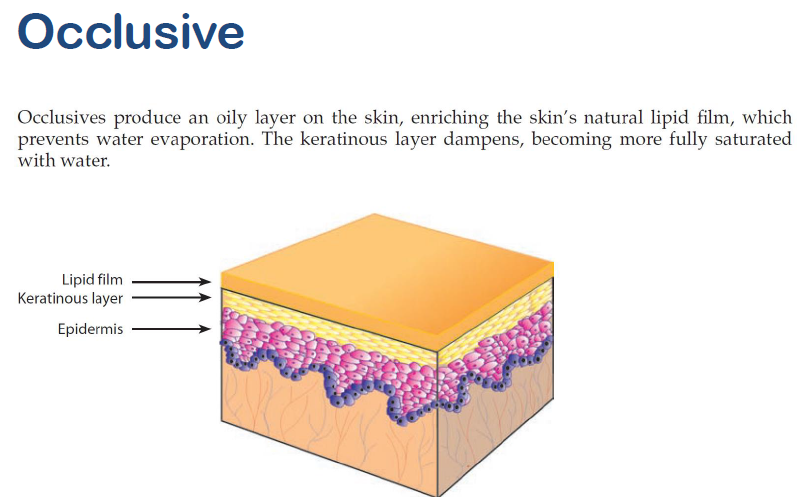 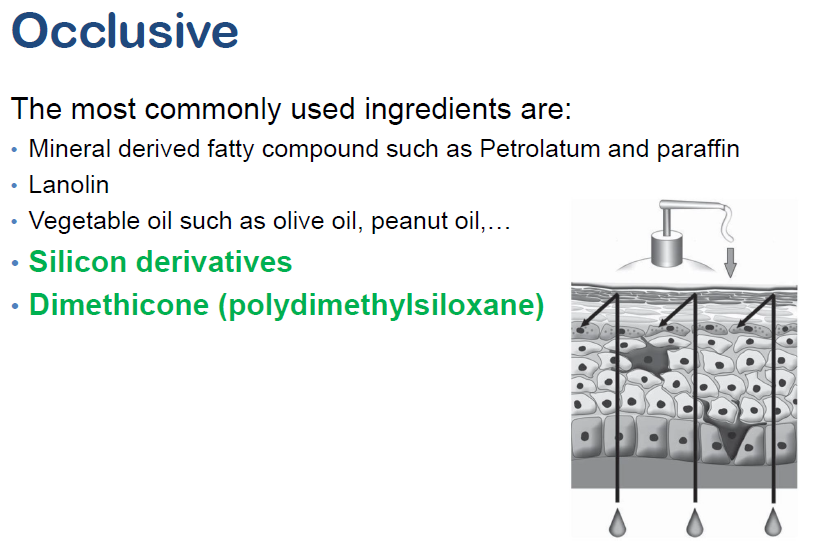 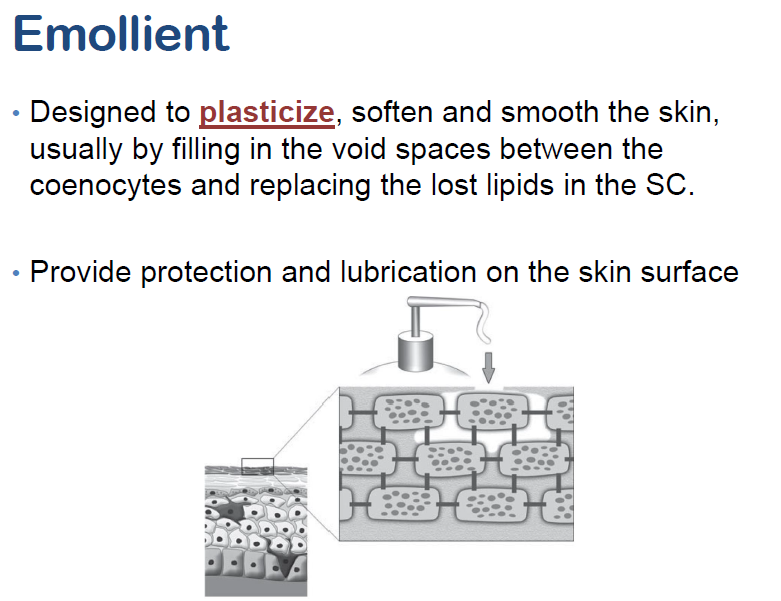 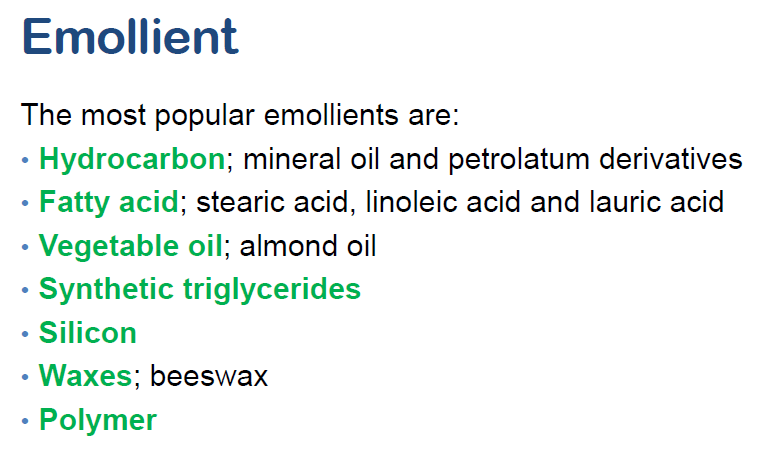 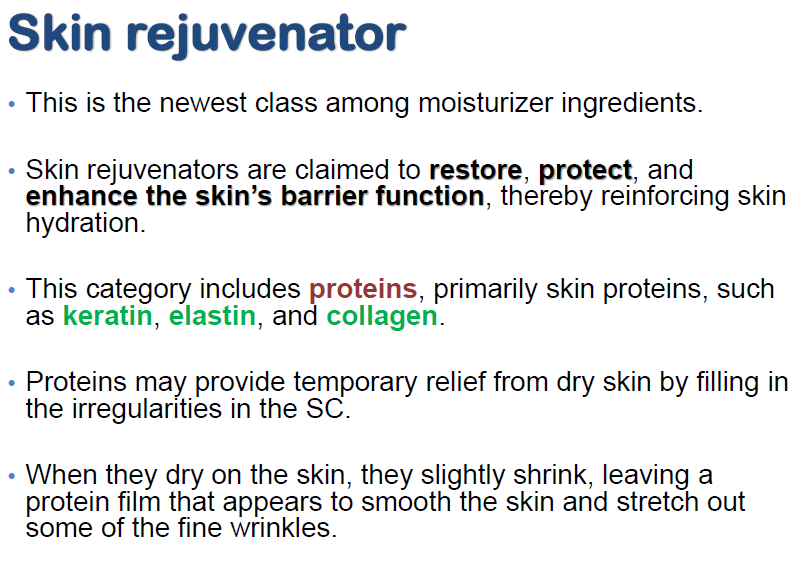 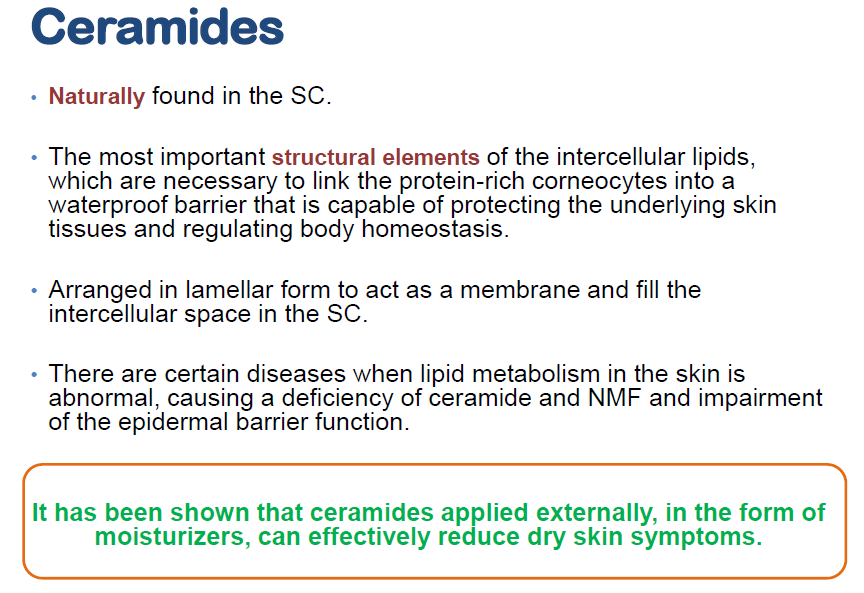 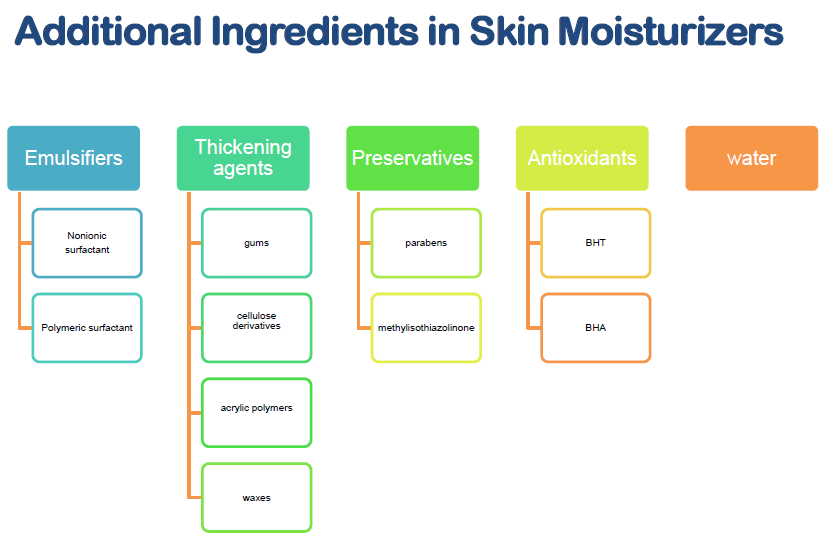 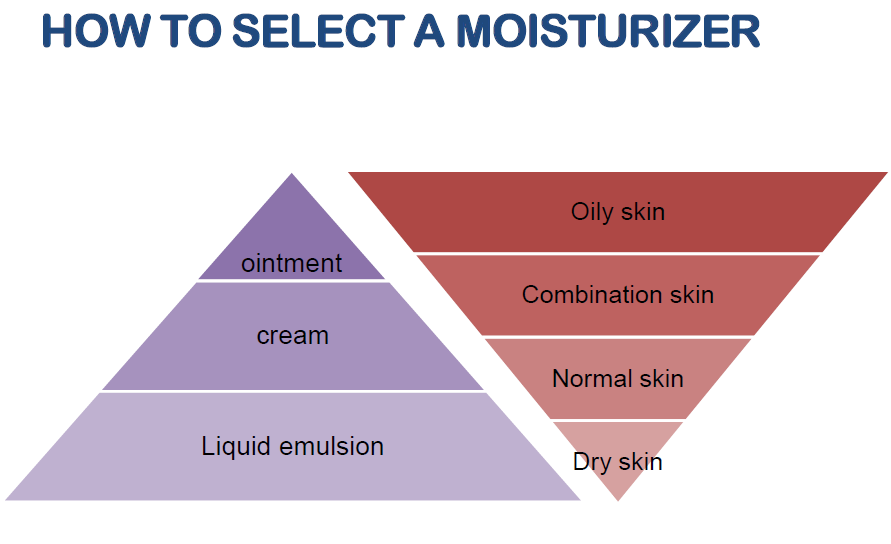 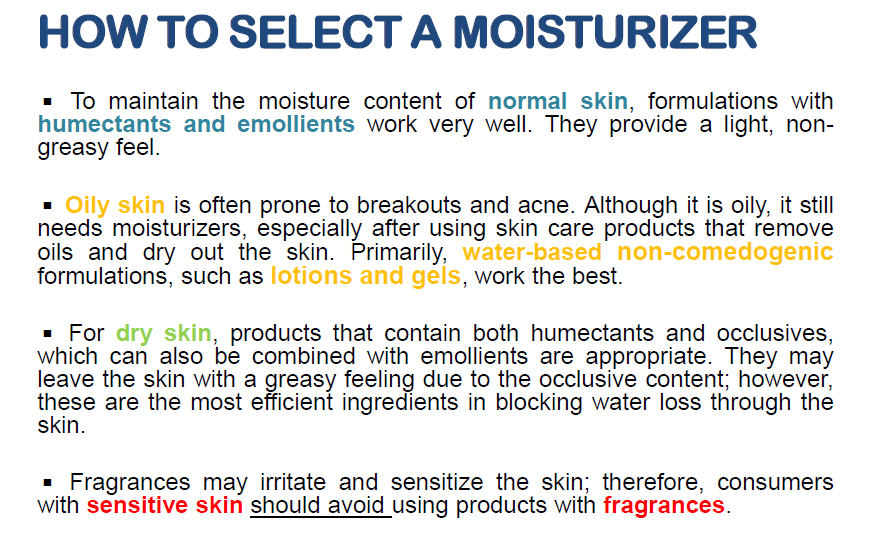 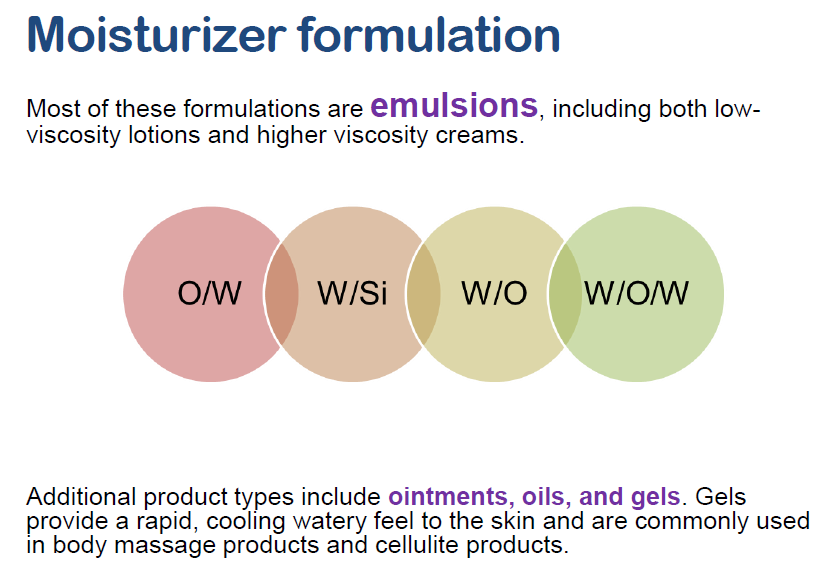 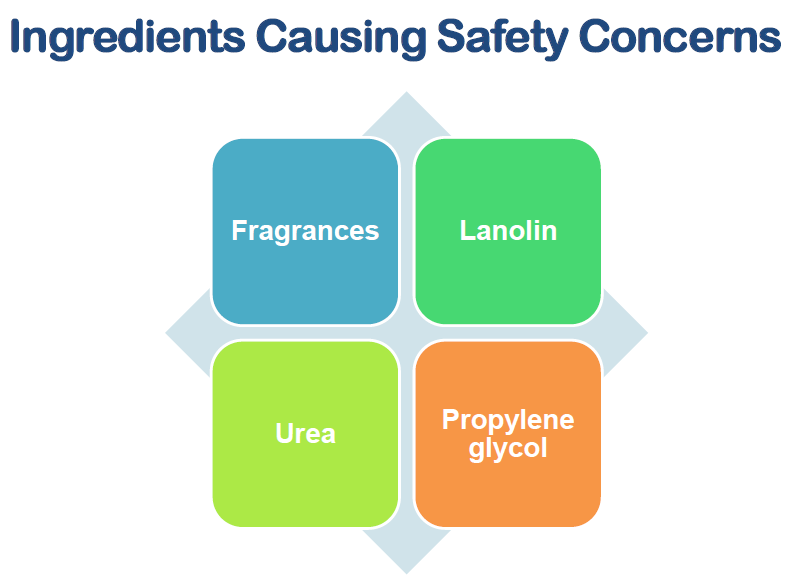 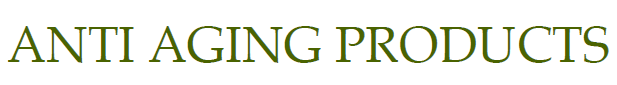 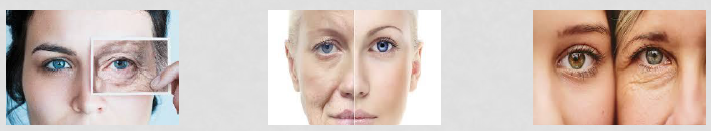 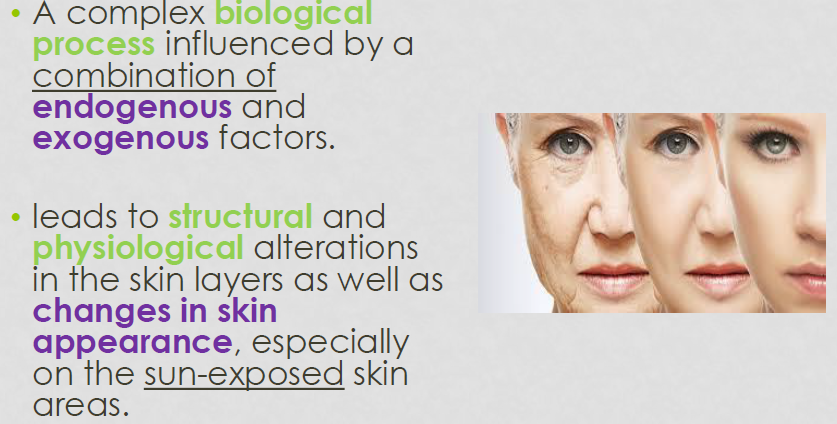 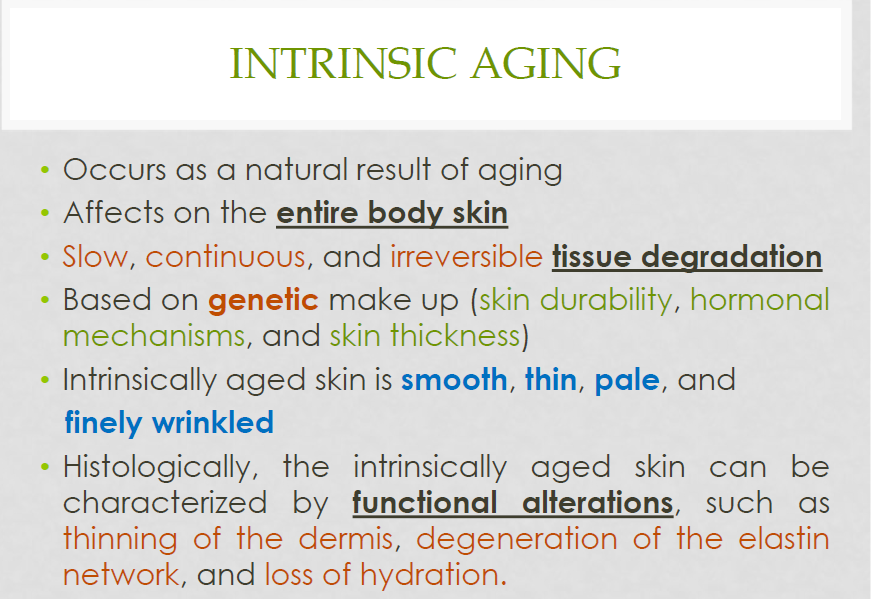 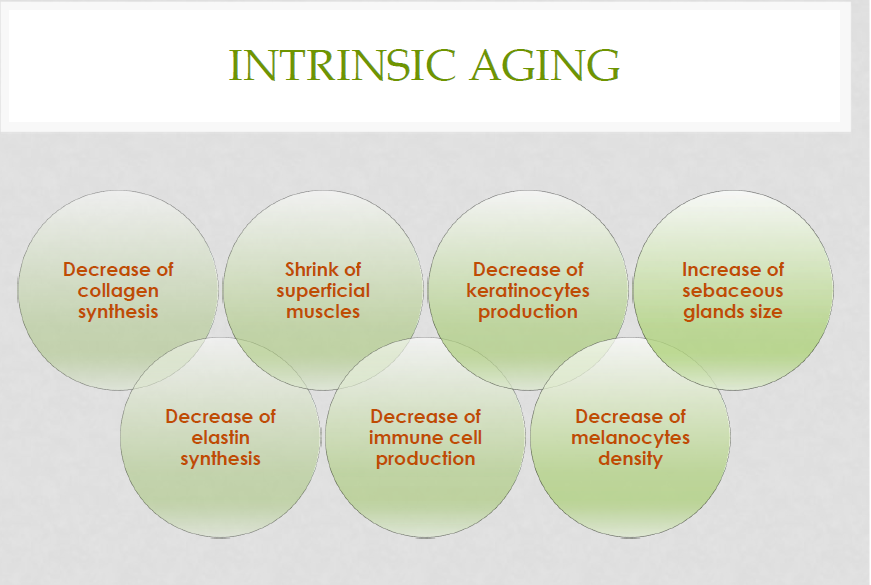 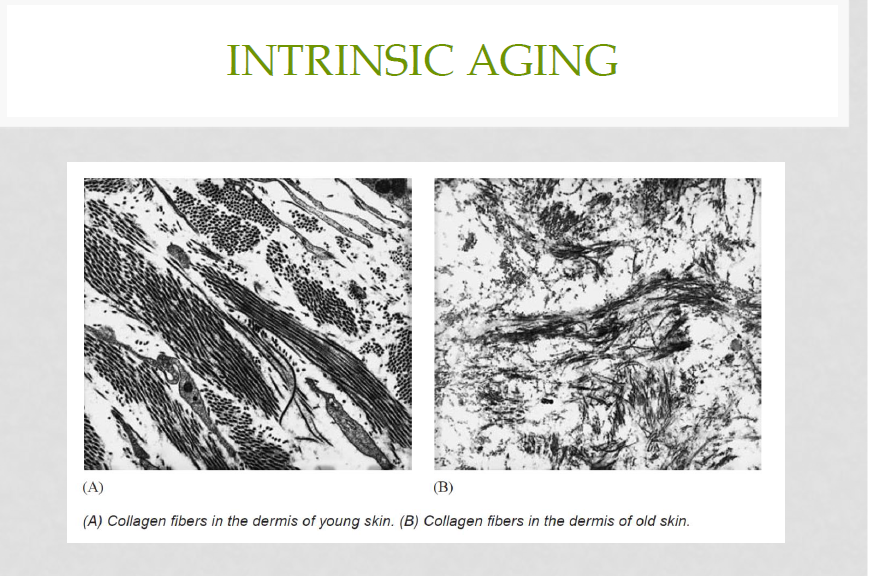 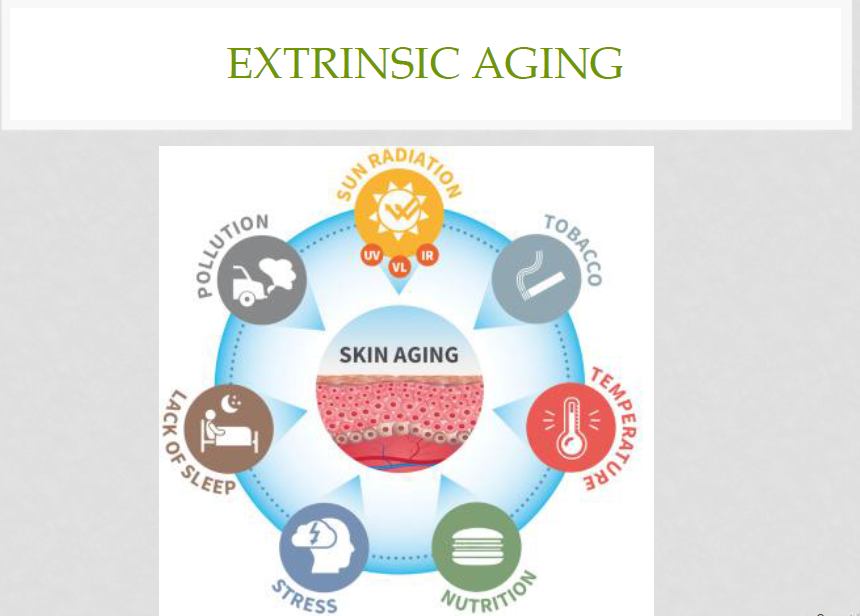 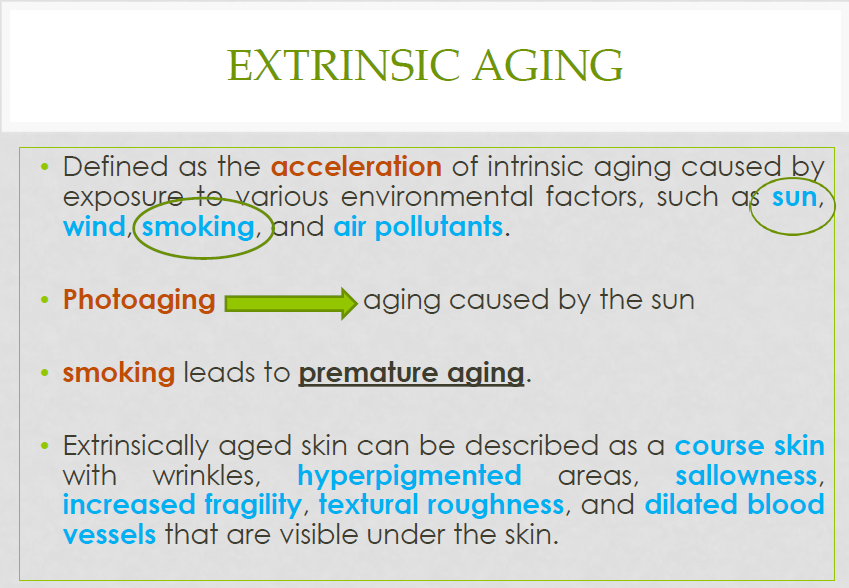 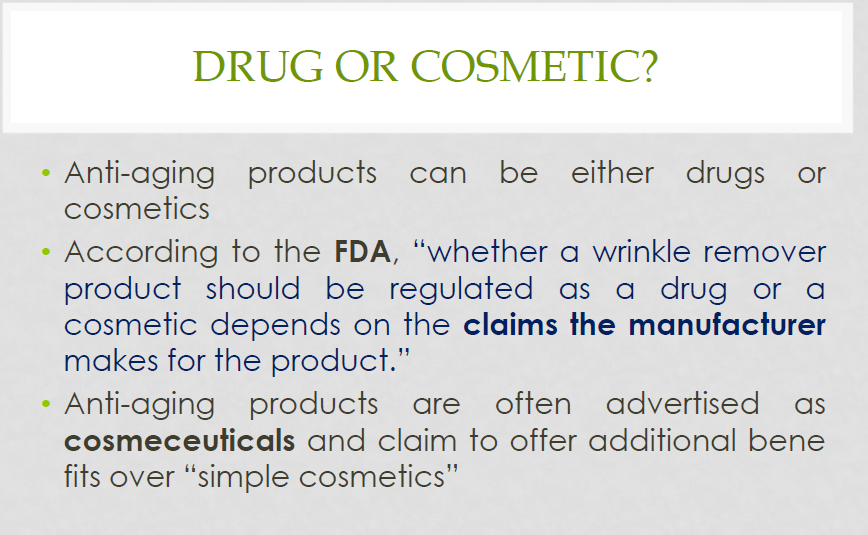 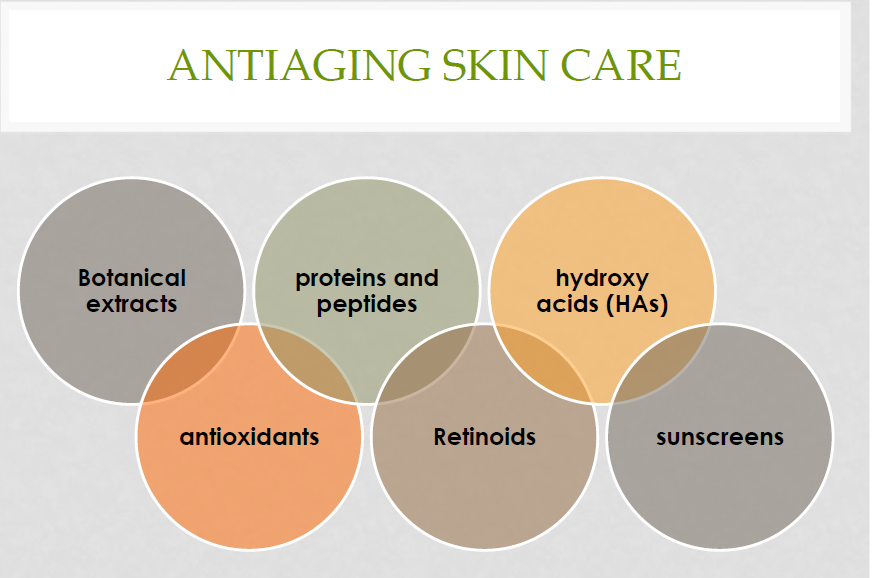 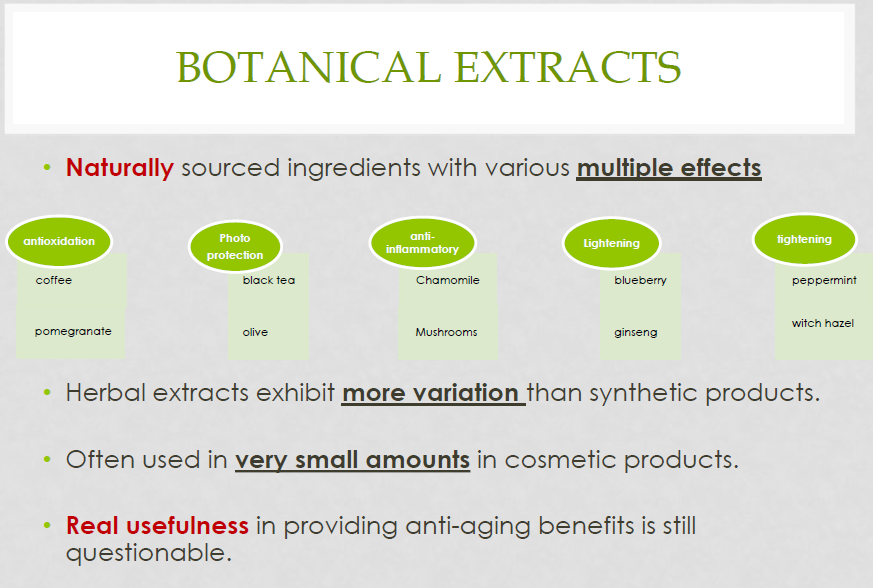 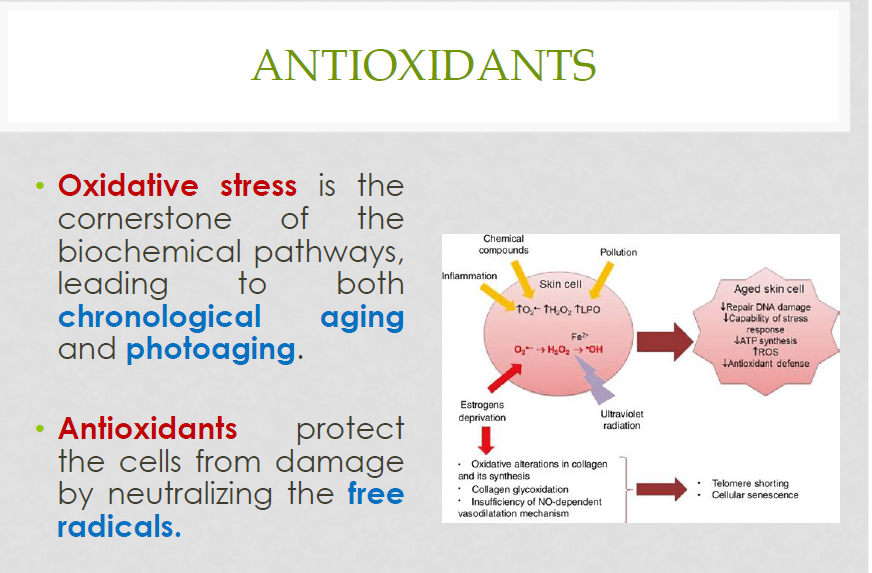 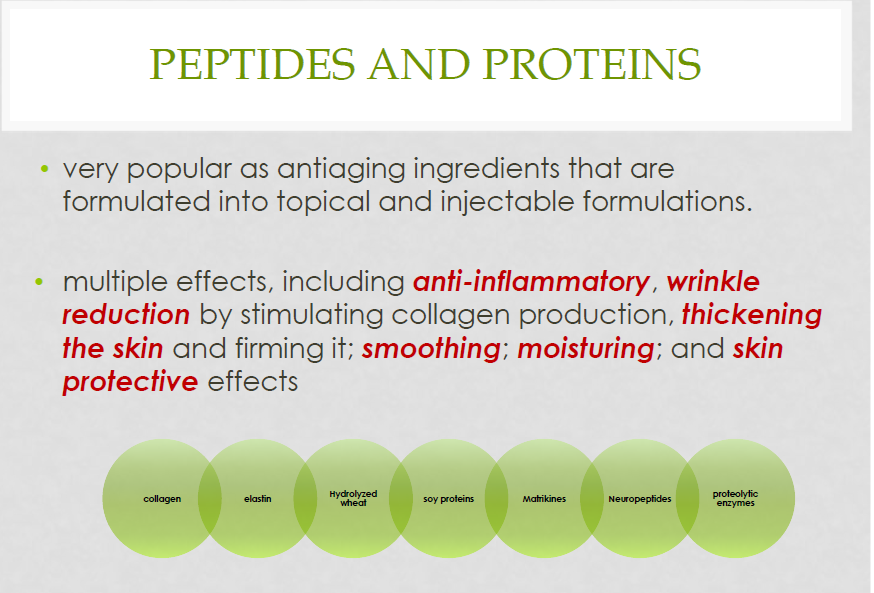 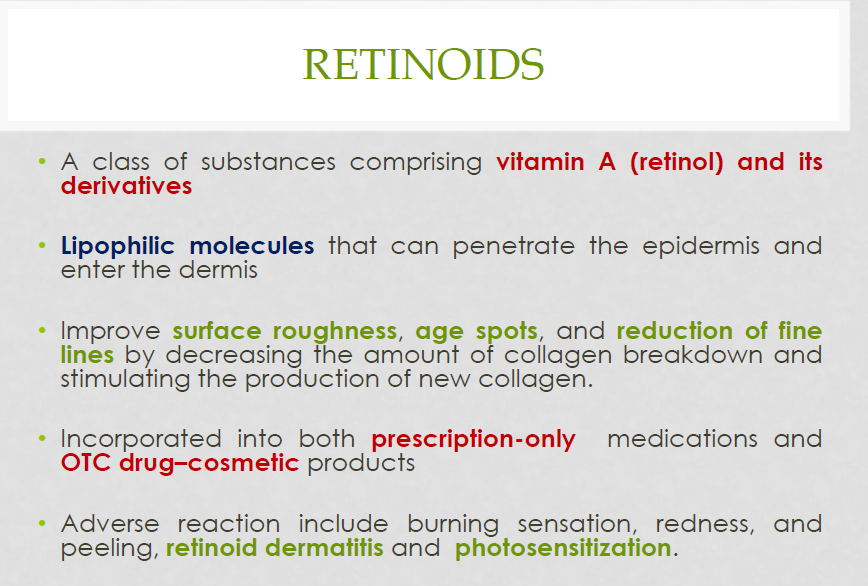 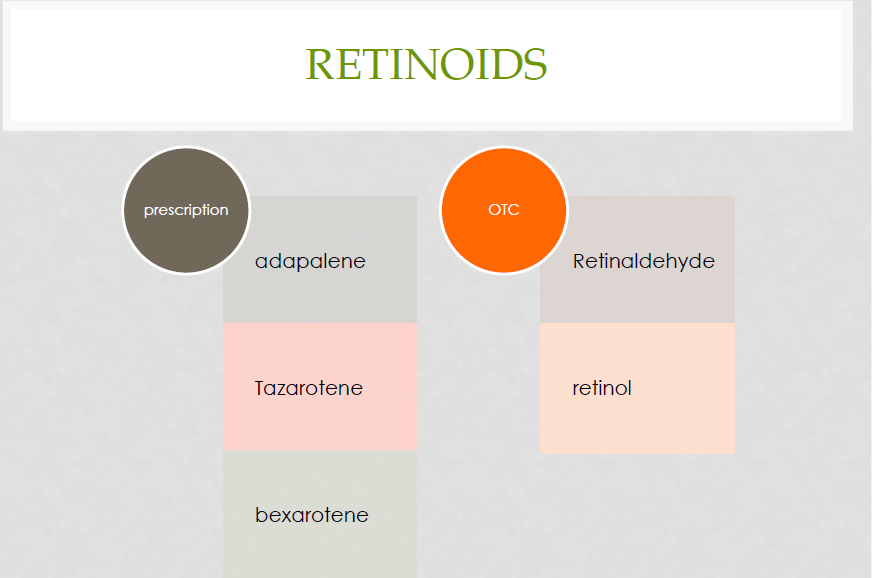 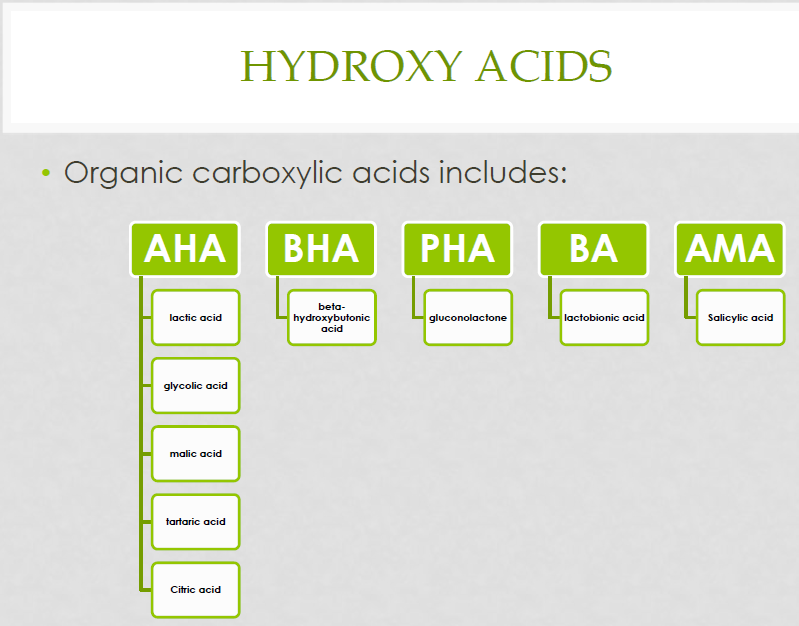 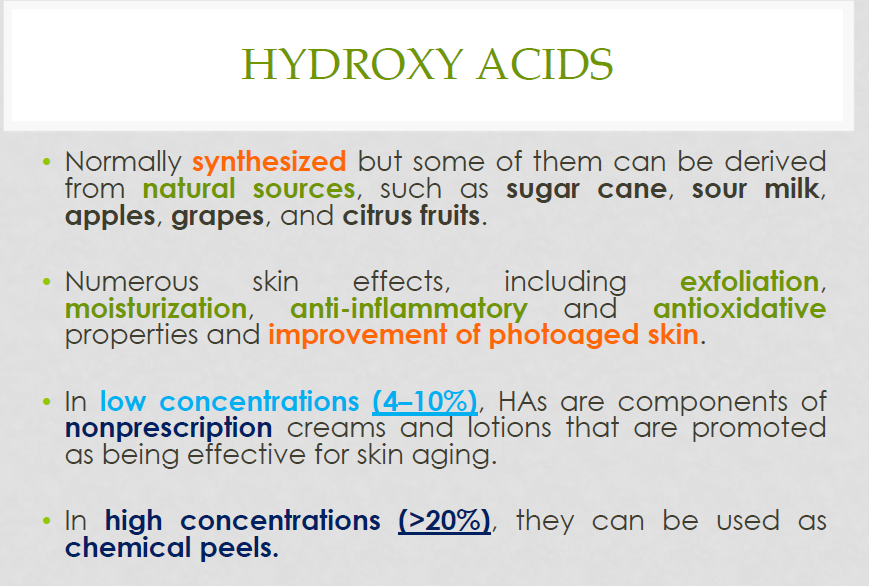 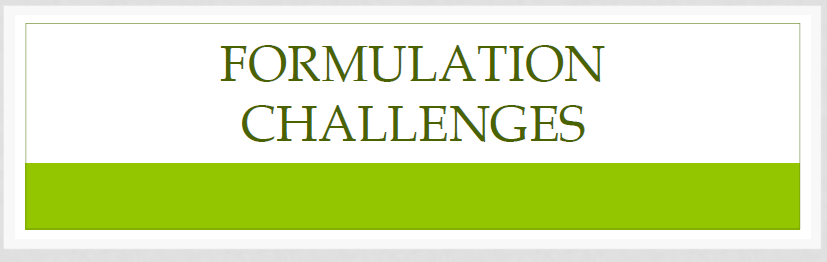 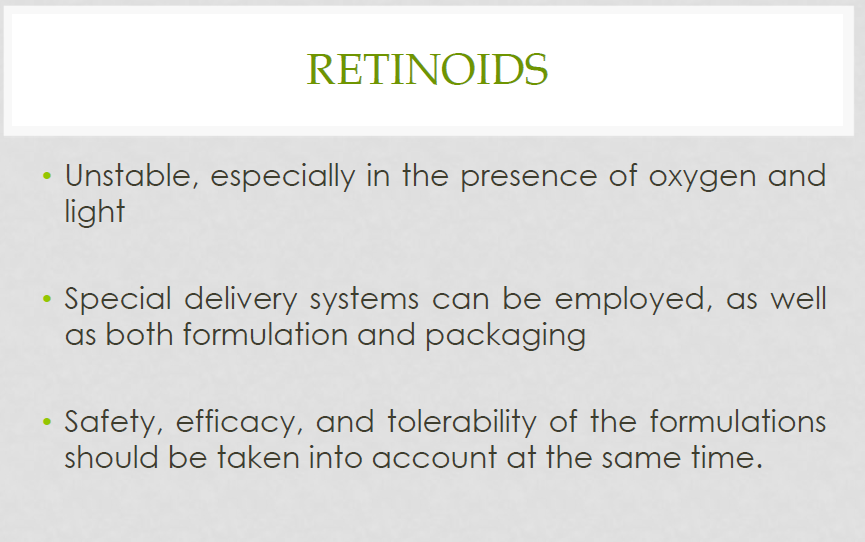 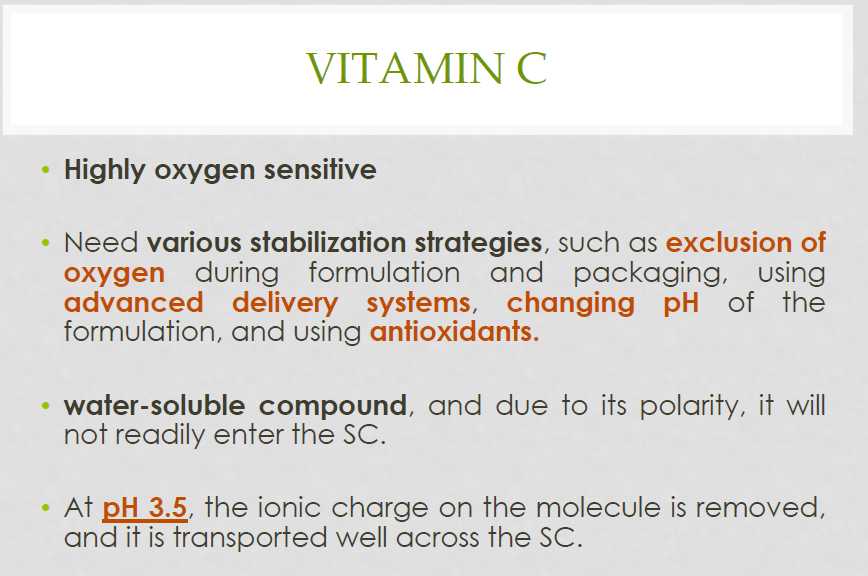 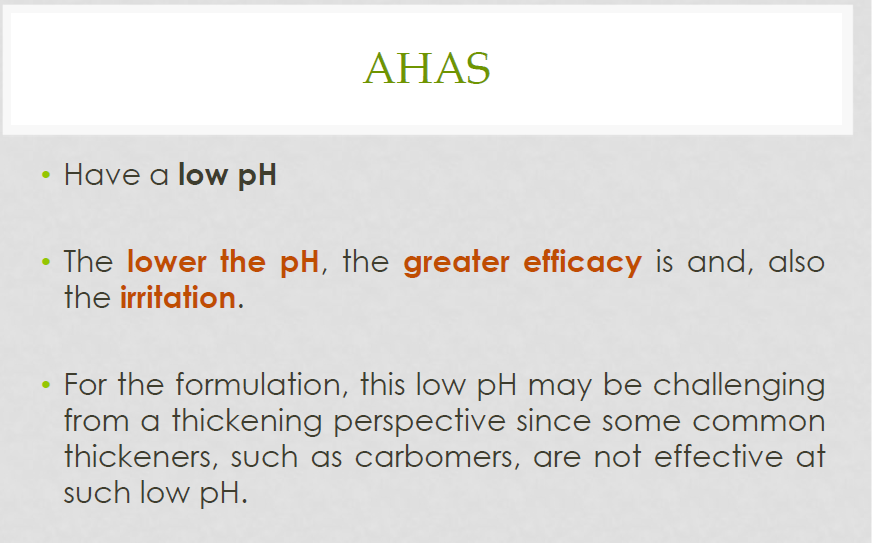 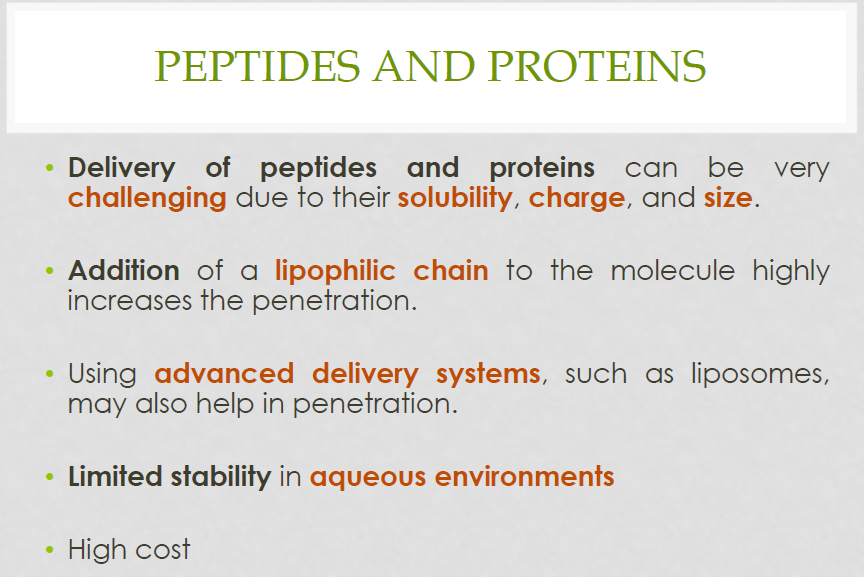 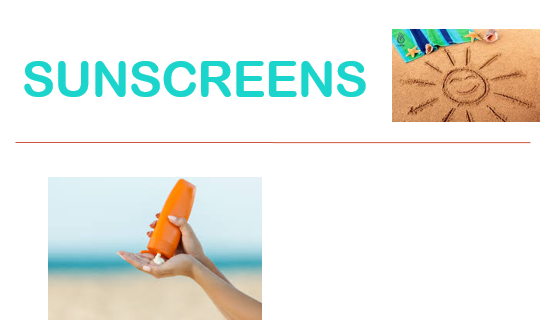 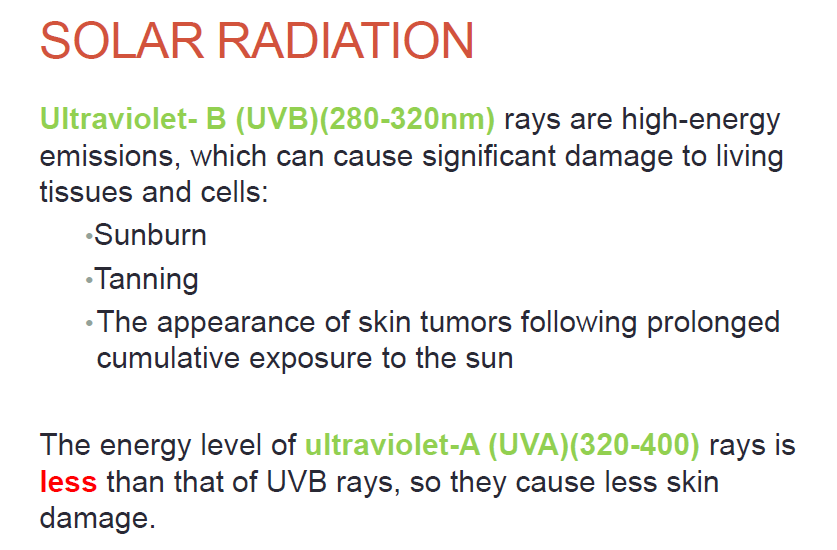 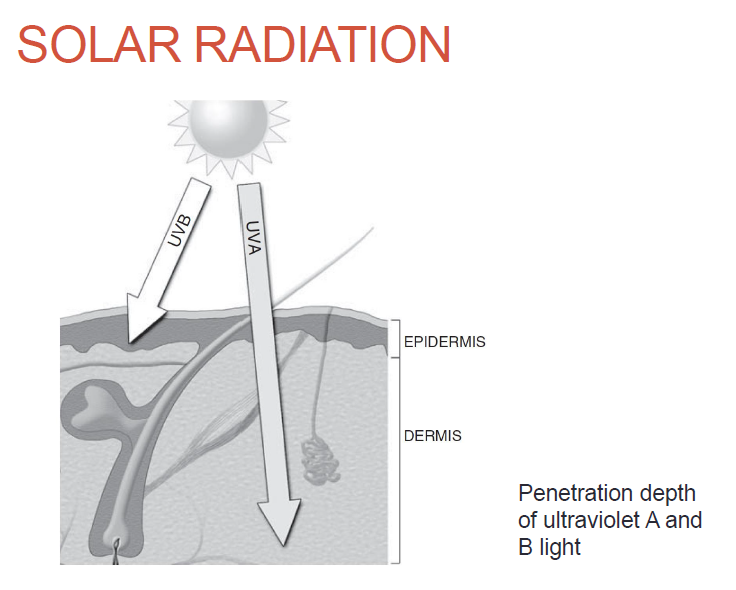 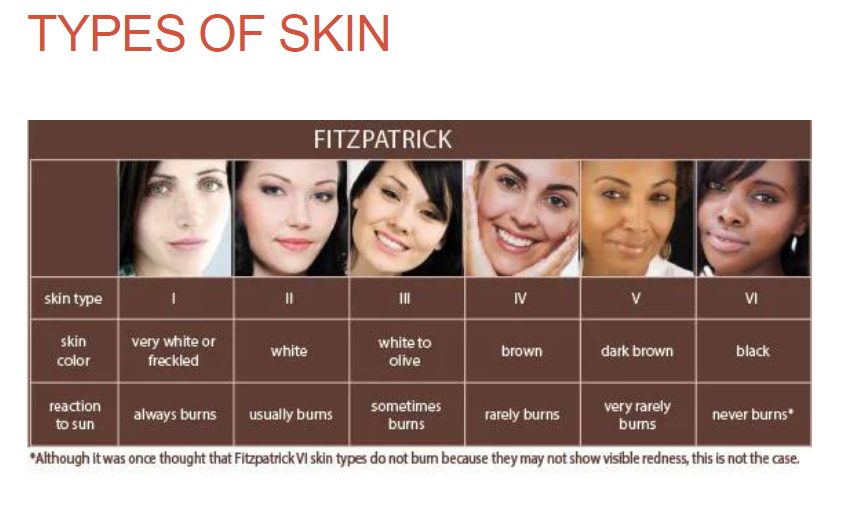 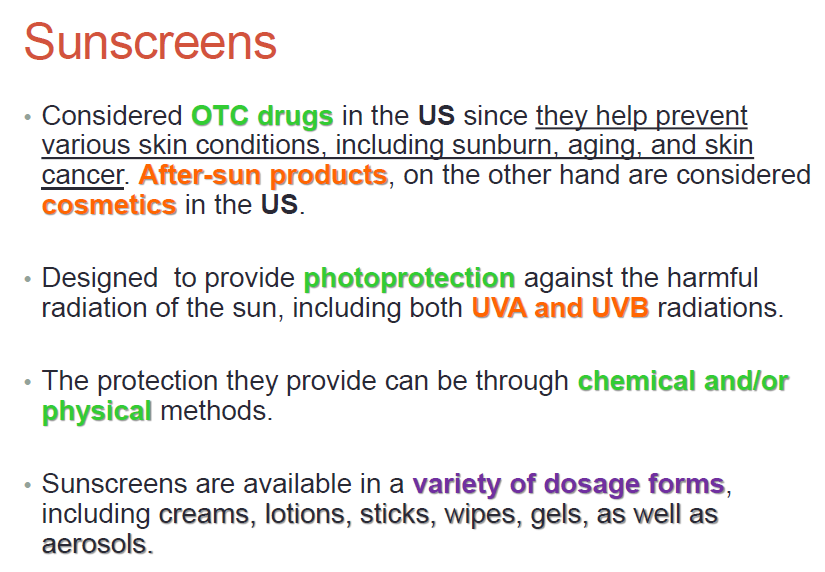 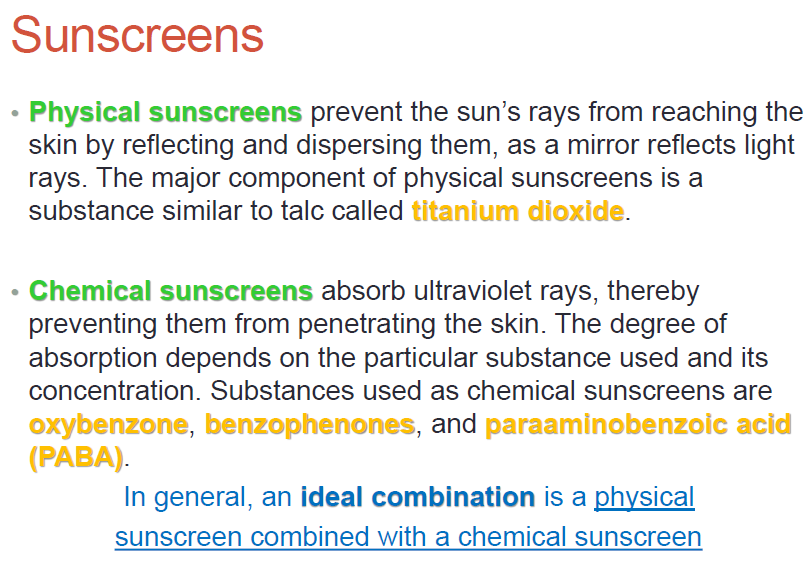 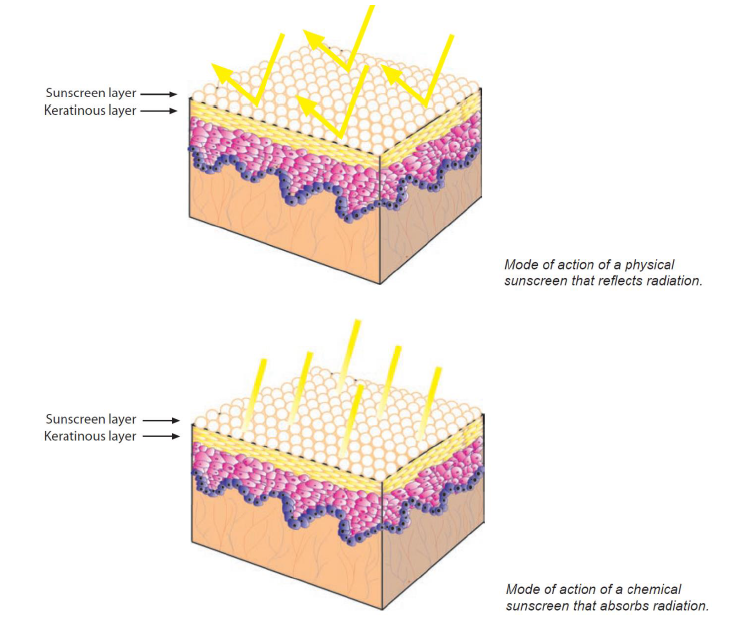 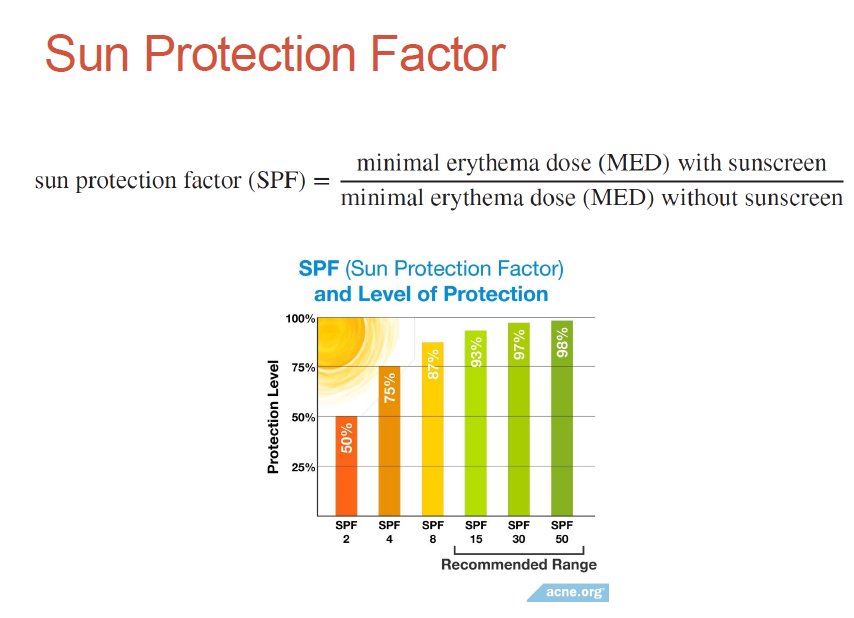 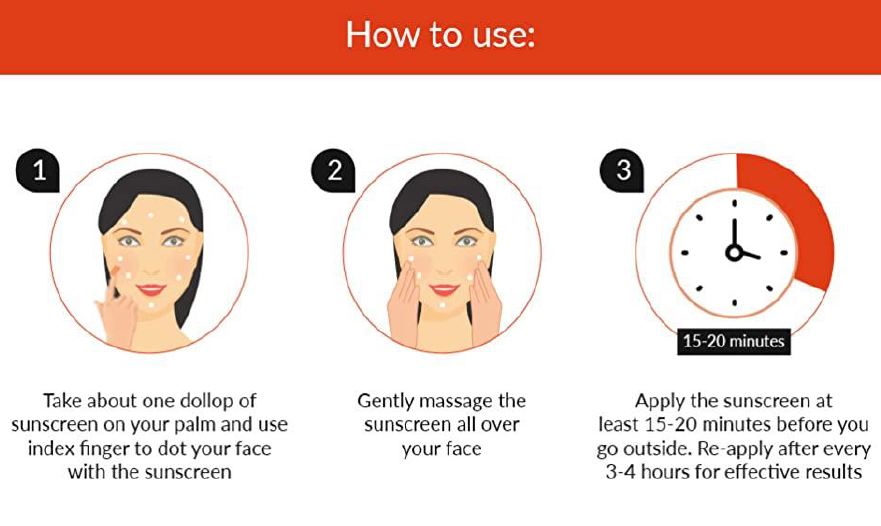 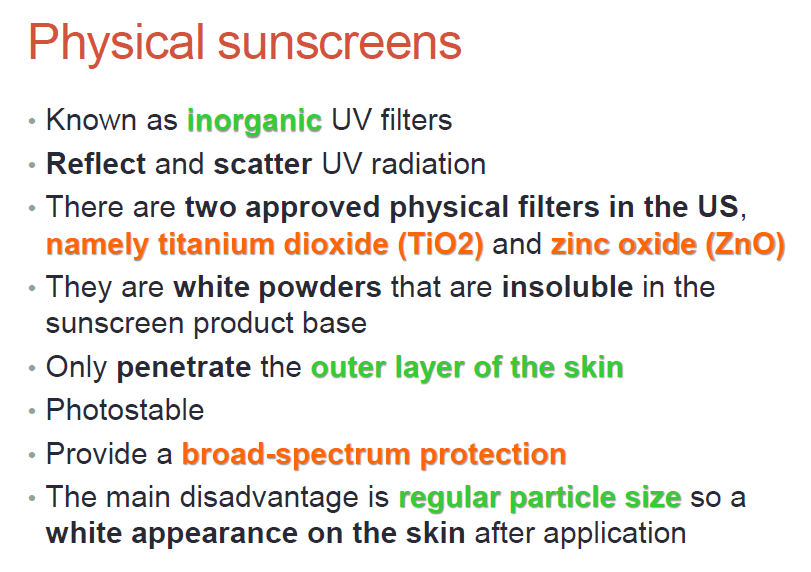 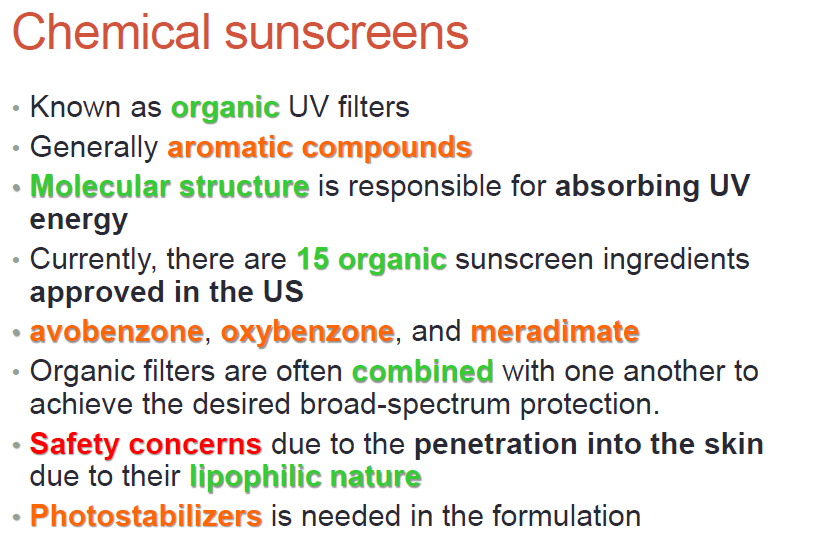 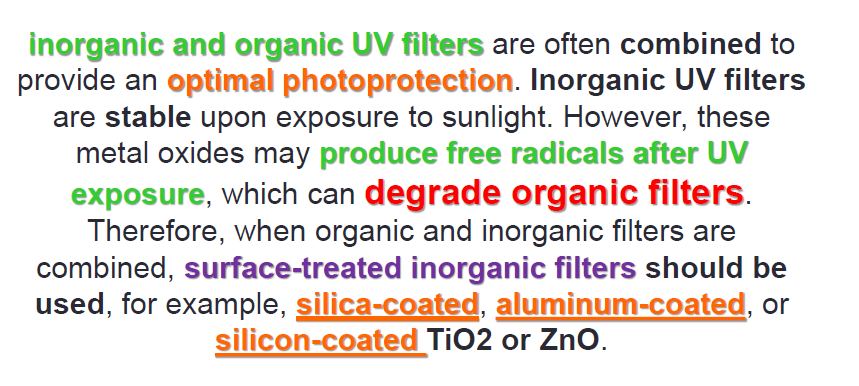 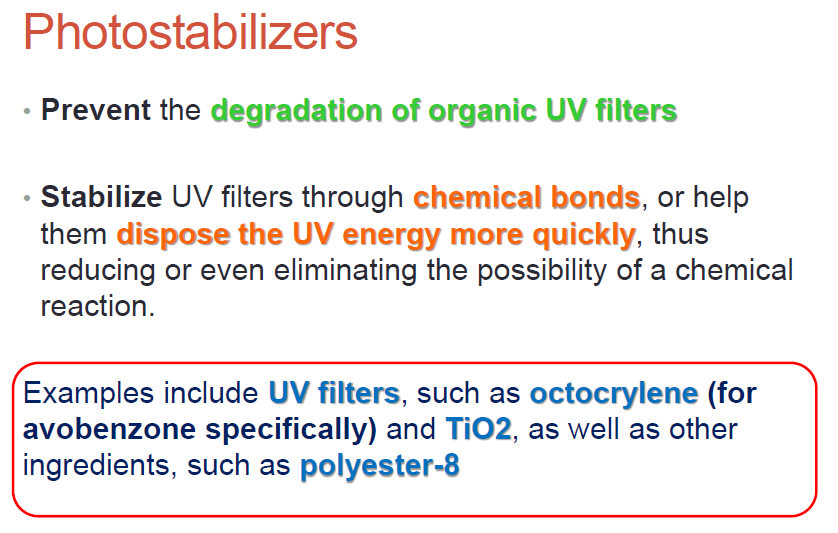 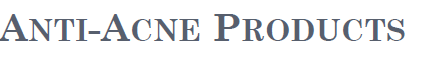 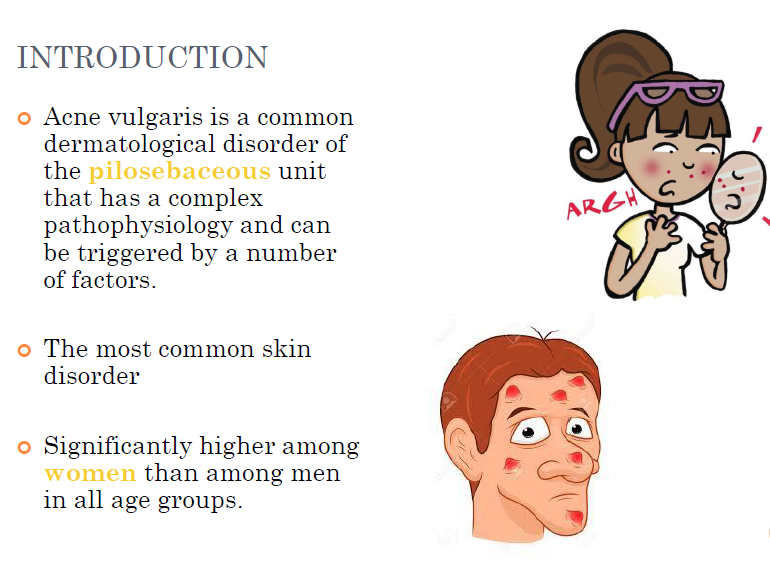 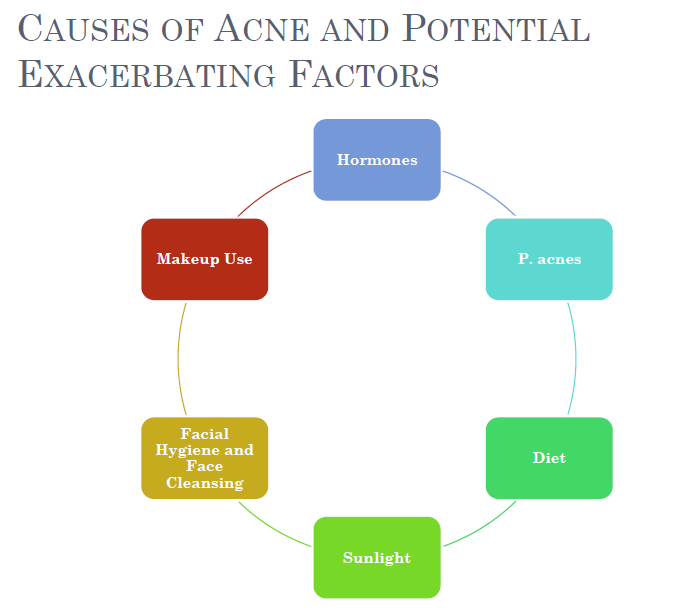 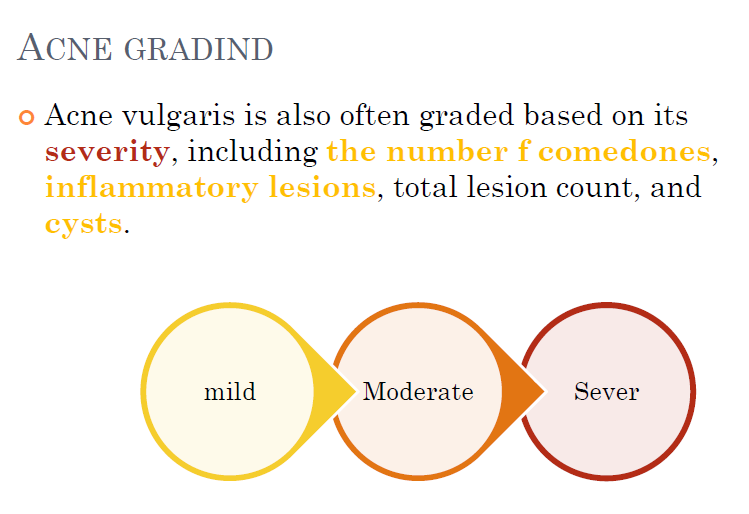 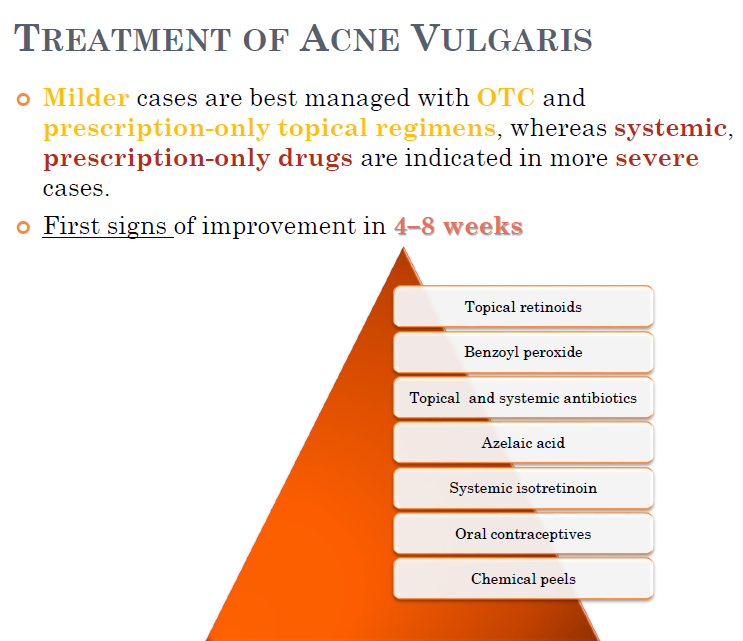 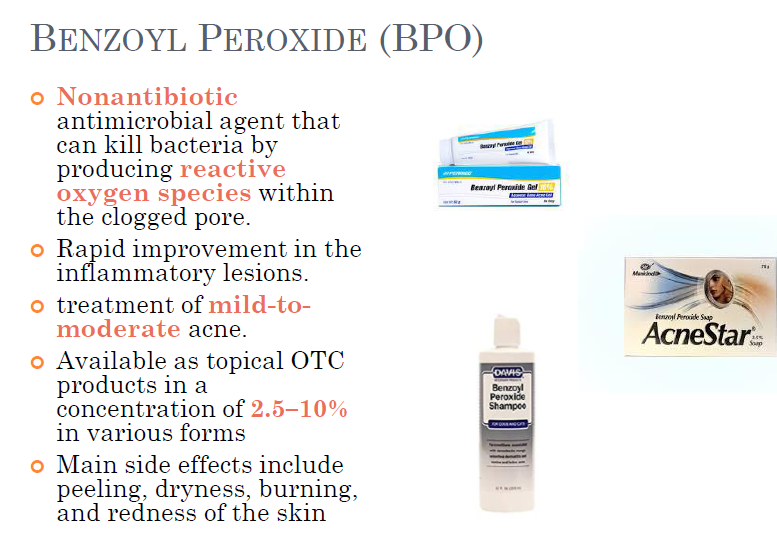 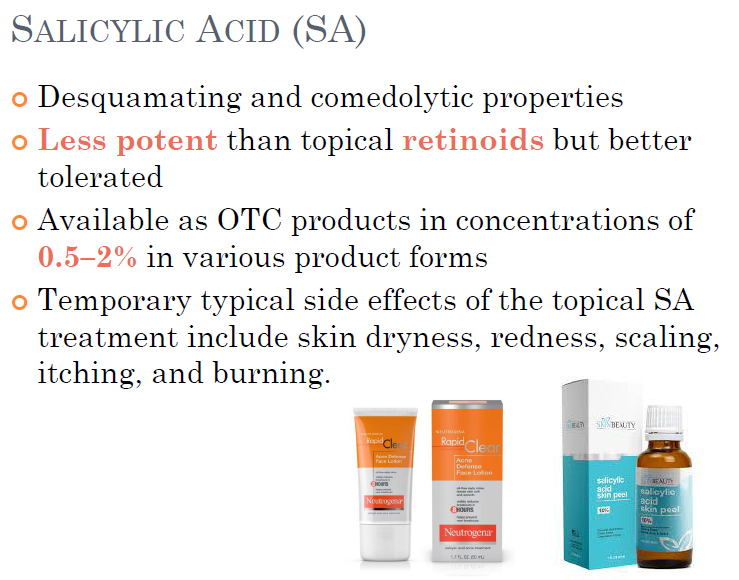 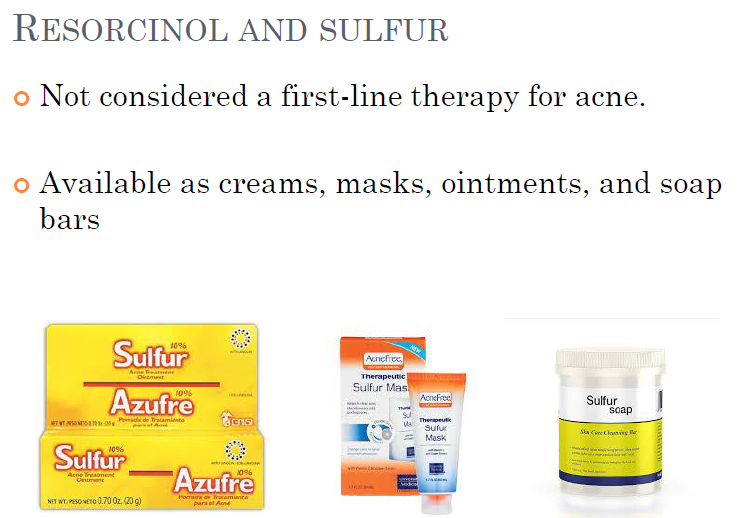 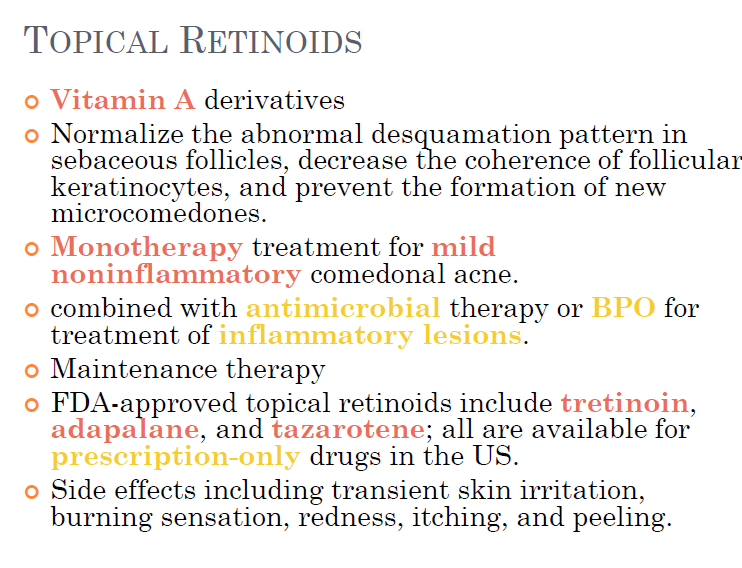 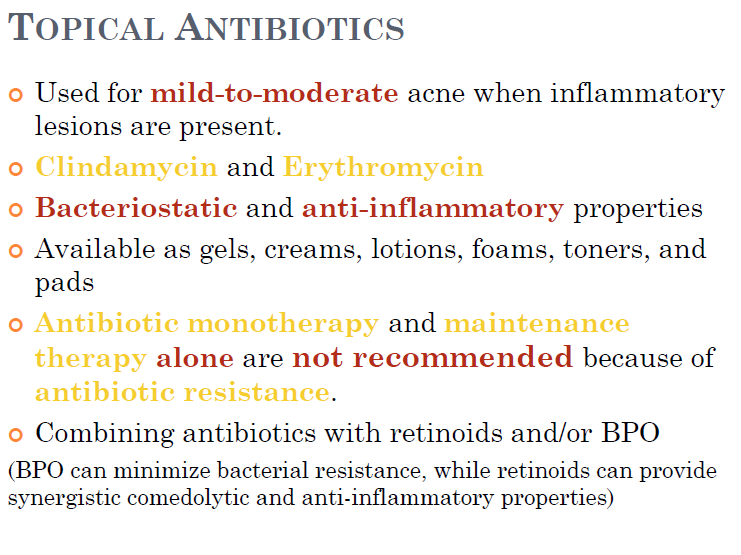 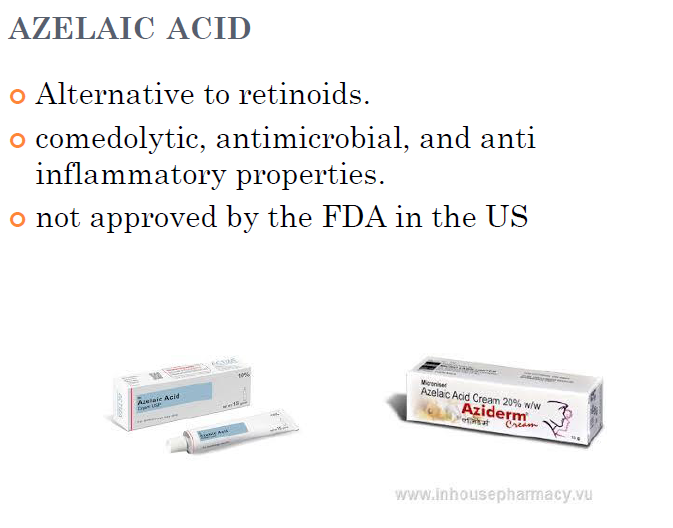 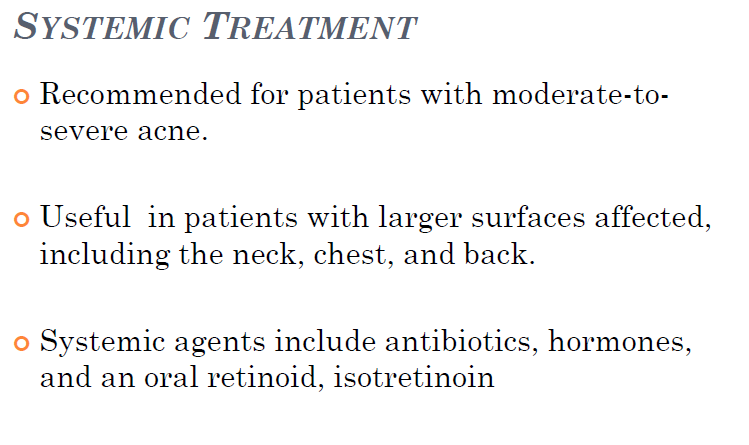 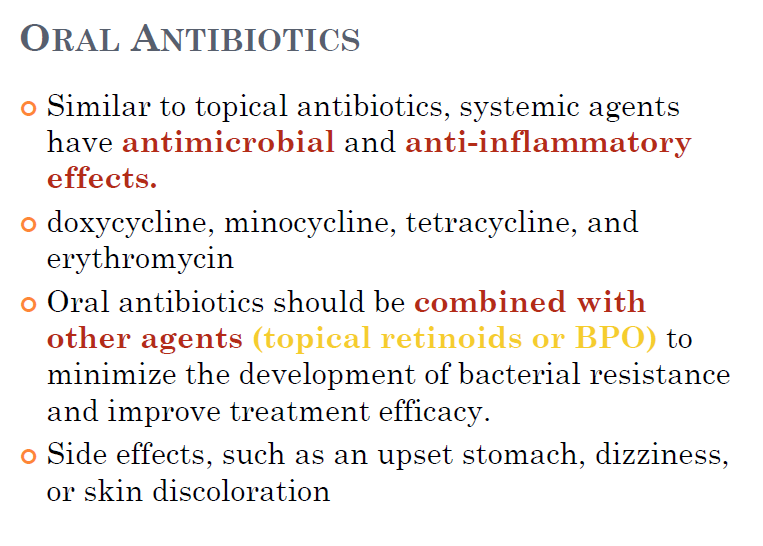 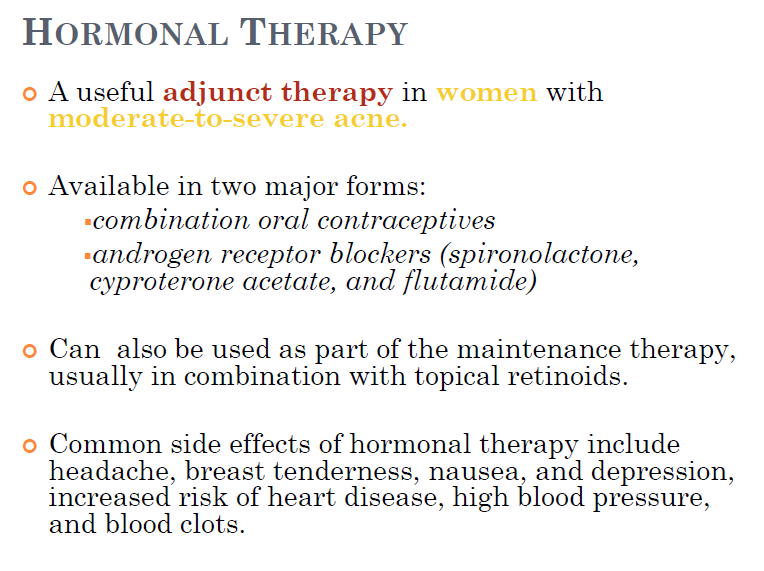 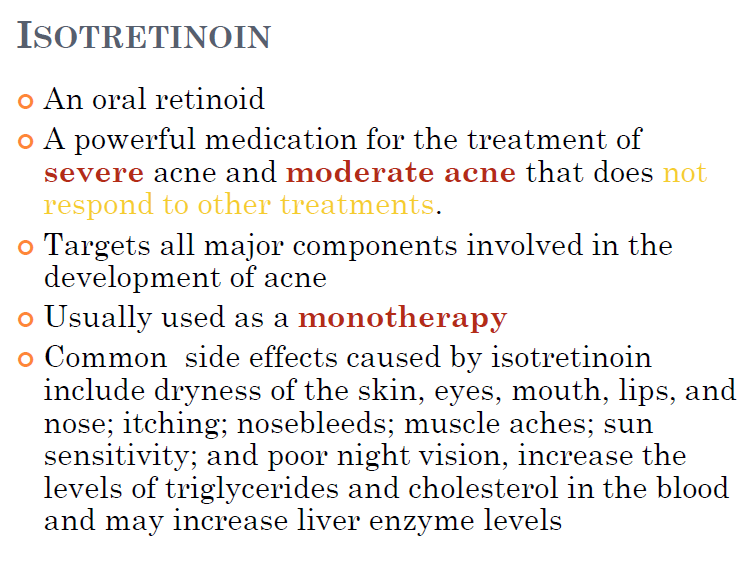 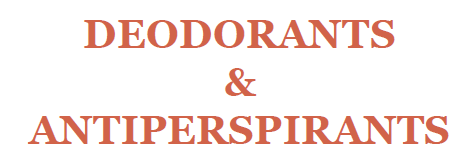 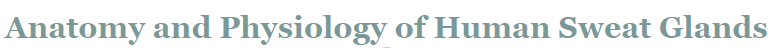 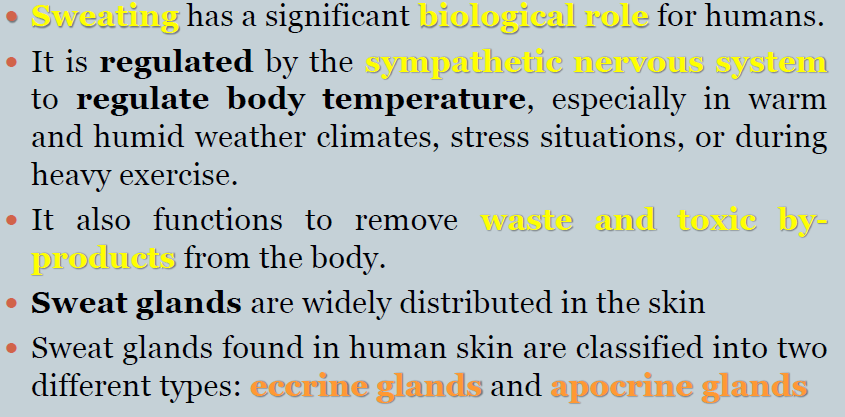 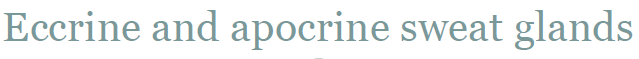 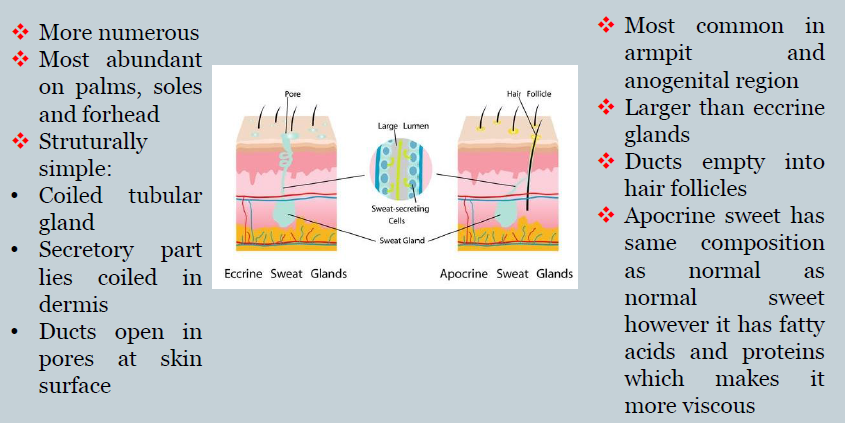 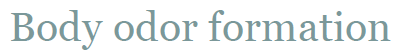 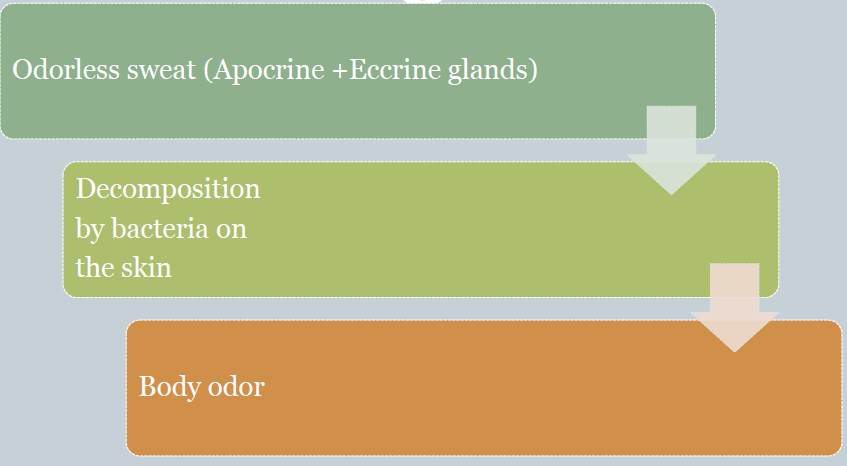 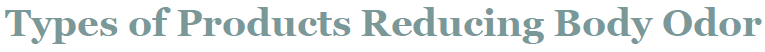 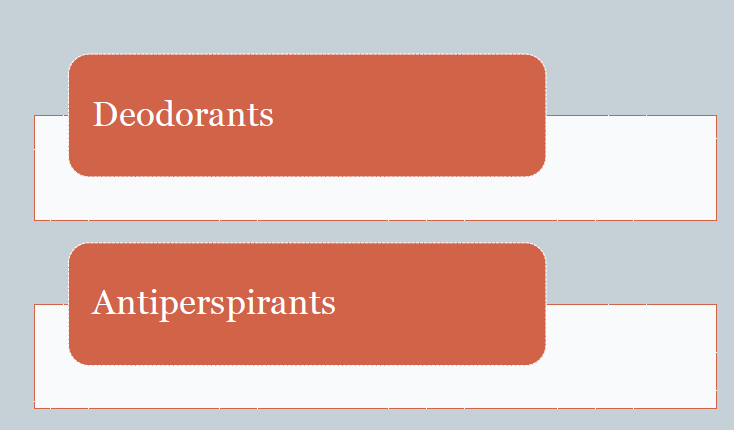 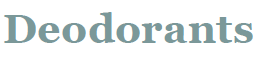 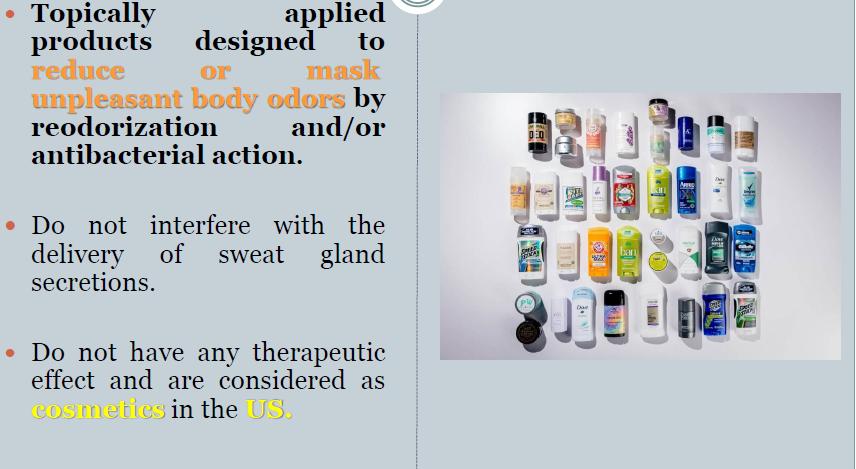 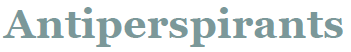 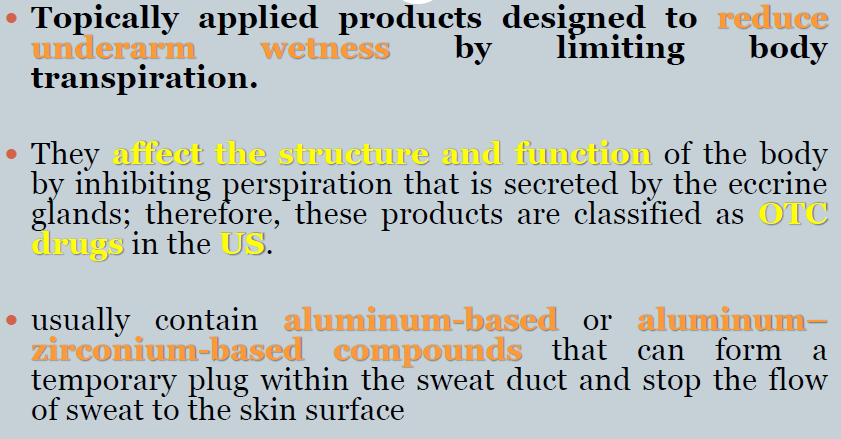 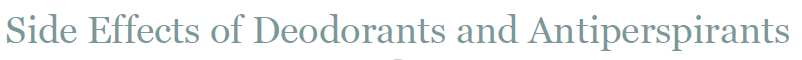 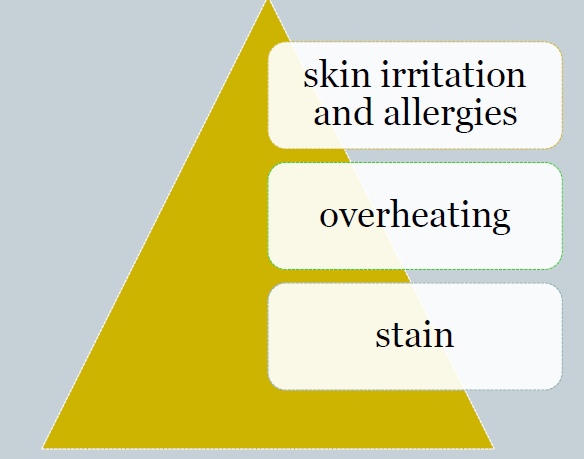 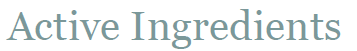 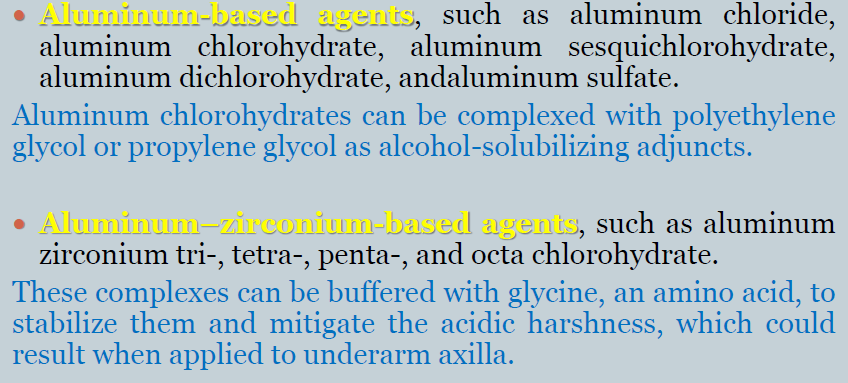 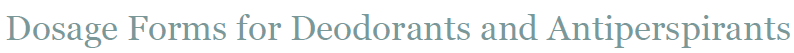 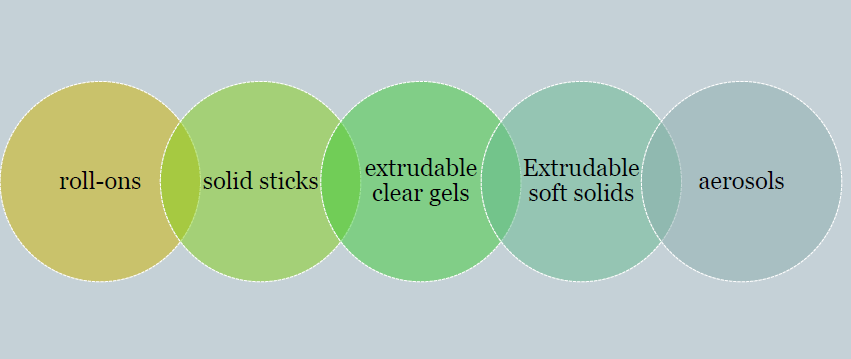 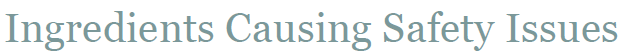 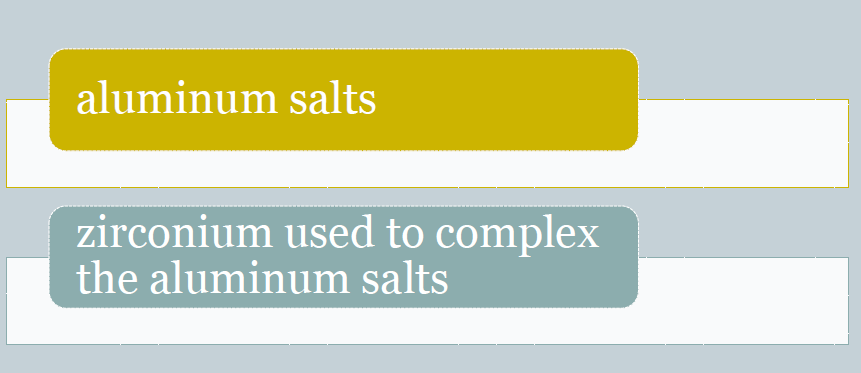 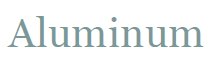 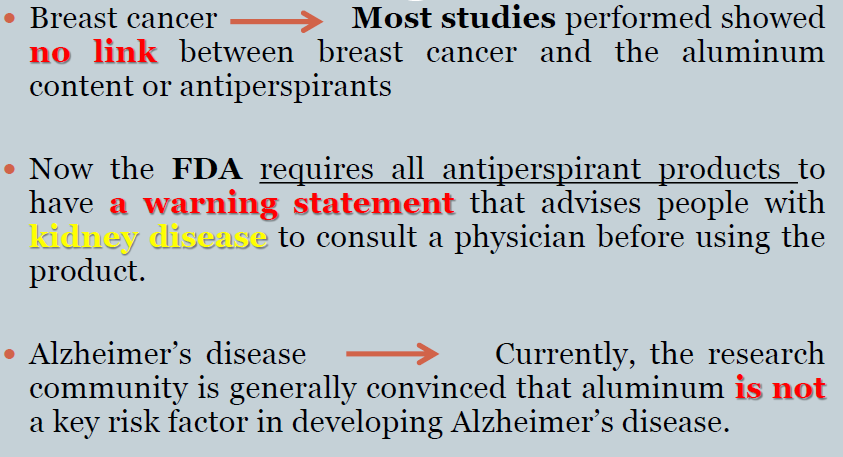 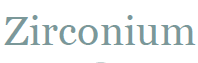 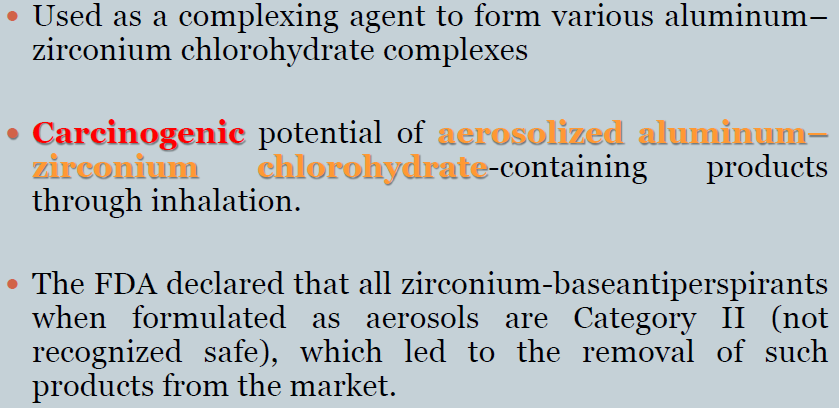 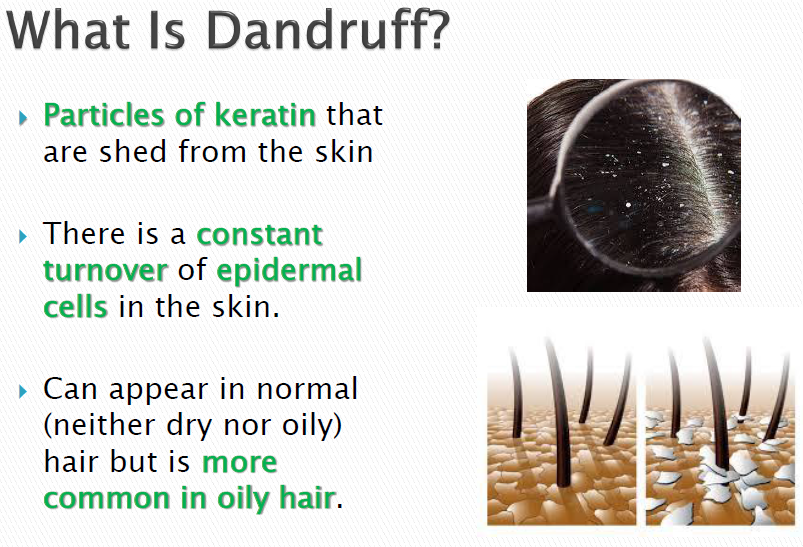 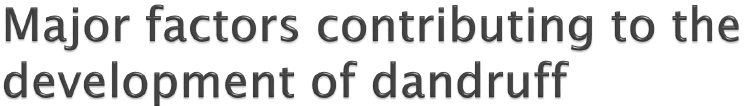 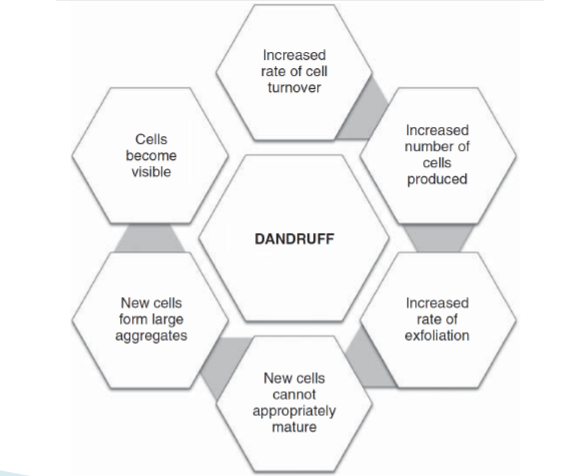 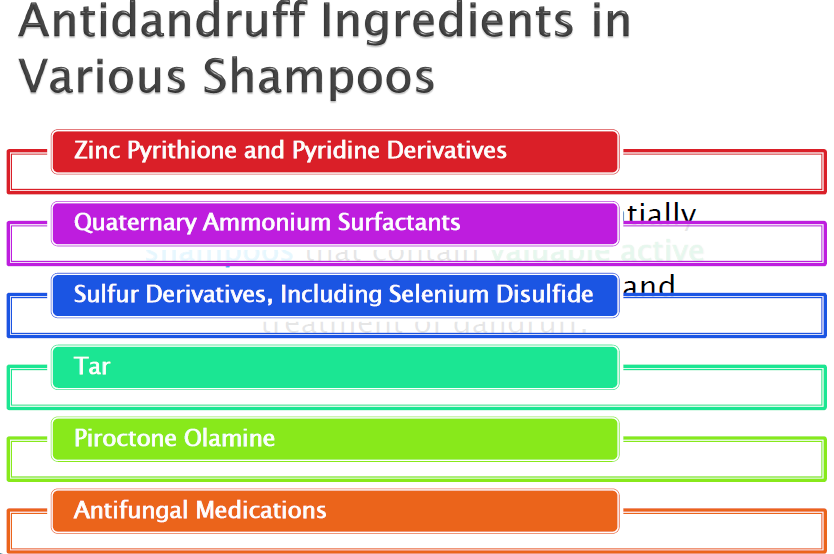 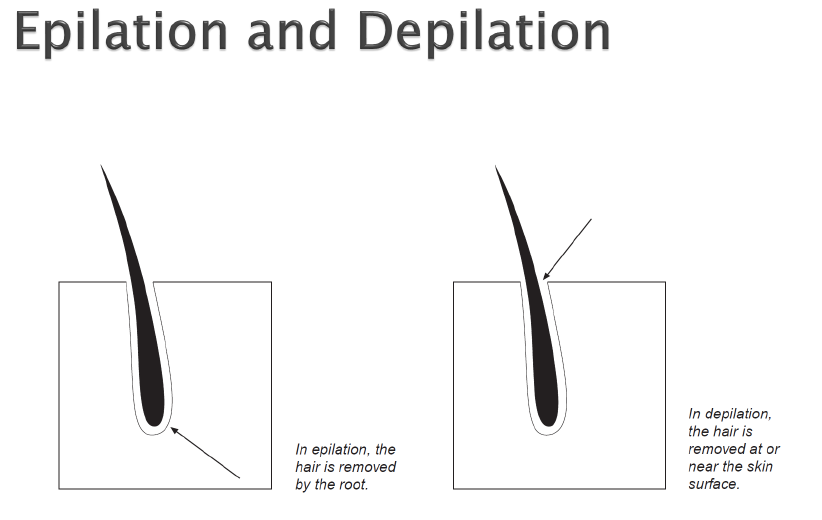 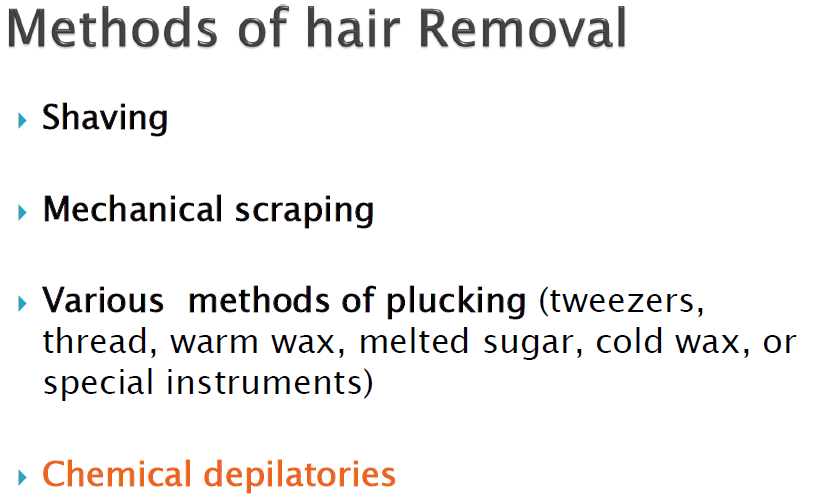 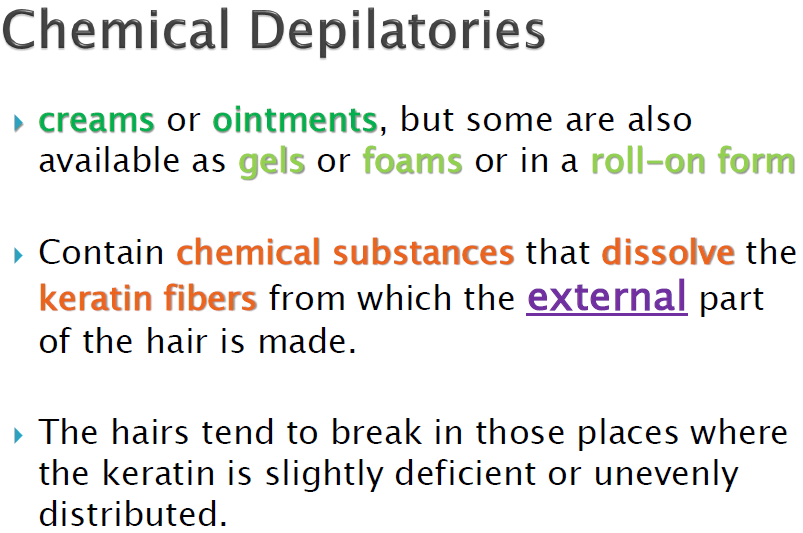 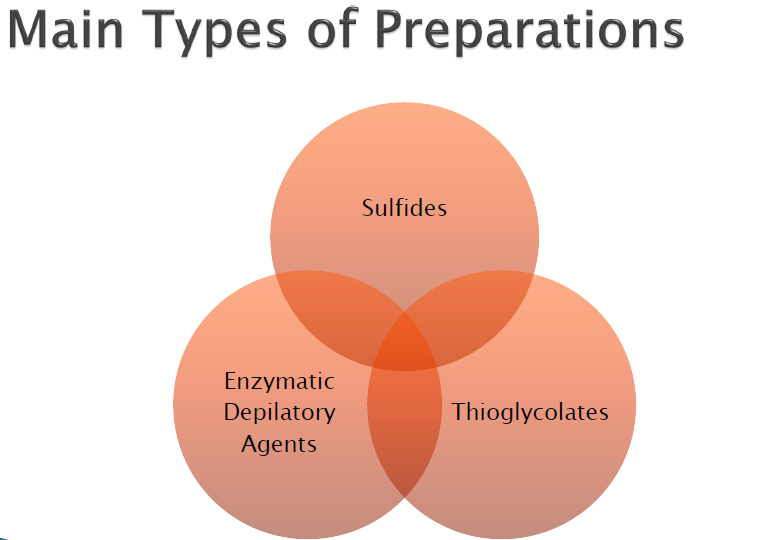 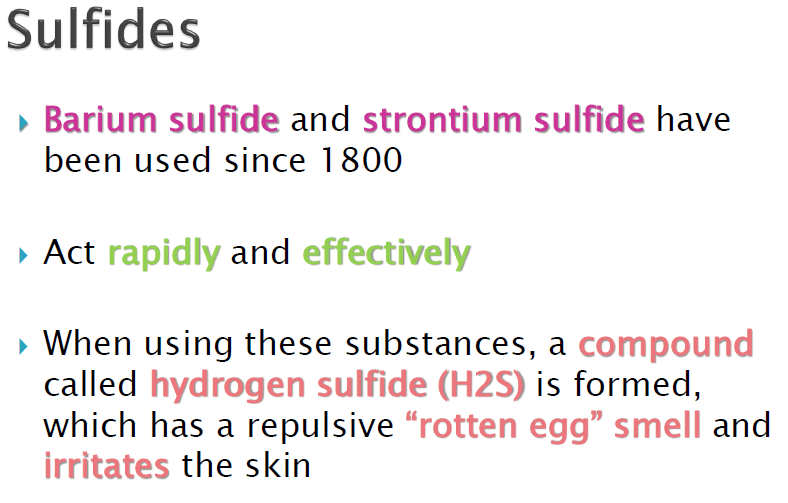 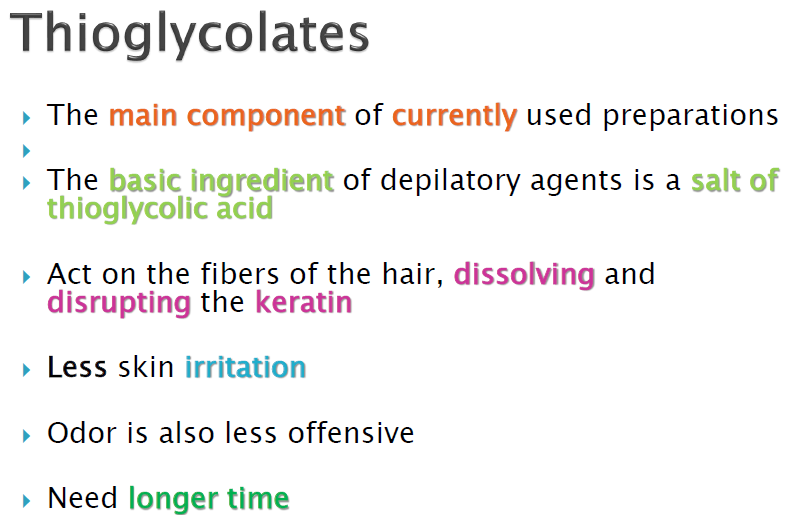 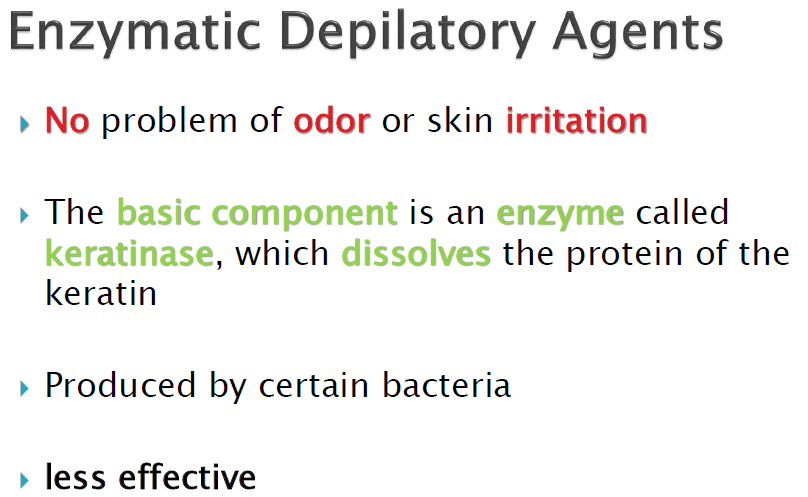 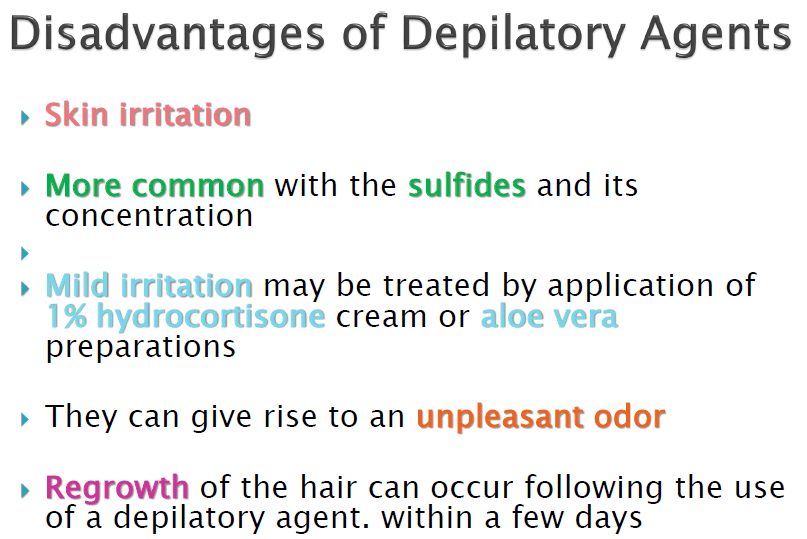 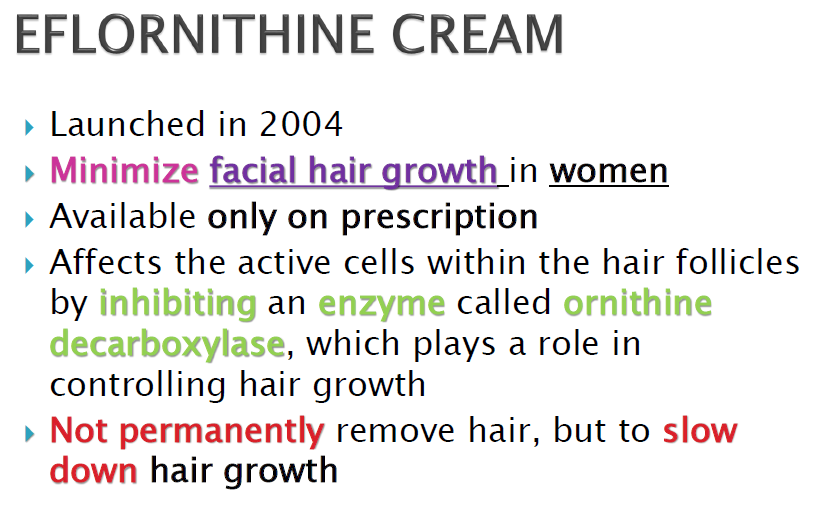 Advances of Nanocarrier Technology-Based Active Cosmetic Ingredients for Beauty Applications
Can effectively promote the percutaneous penetration

 Improve the water dispersion of insoluble active cosmetic ingredients 

 Enhance the stability of components 

Achieve the co-delivery of diverse cosmetics active ingredients
List of Nanocarriers Applied in Functional Cosmetic Products
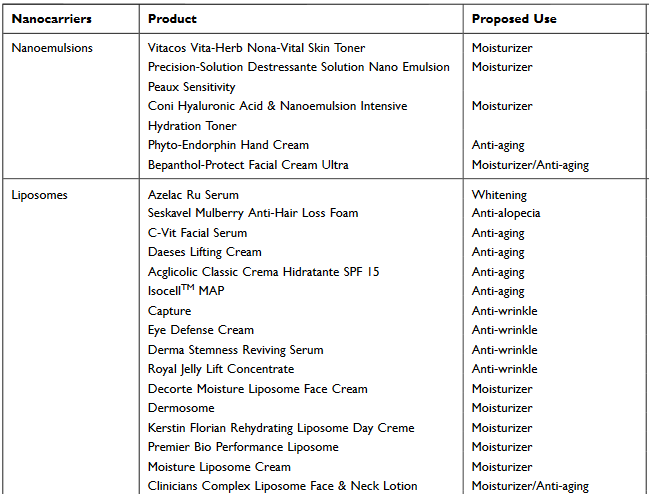 List of Nanocarriers Applied in Functional Cosmetic Products
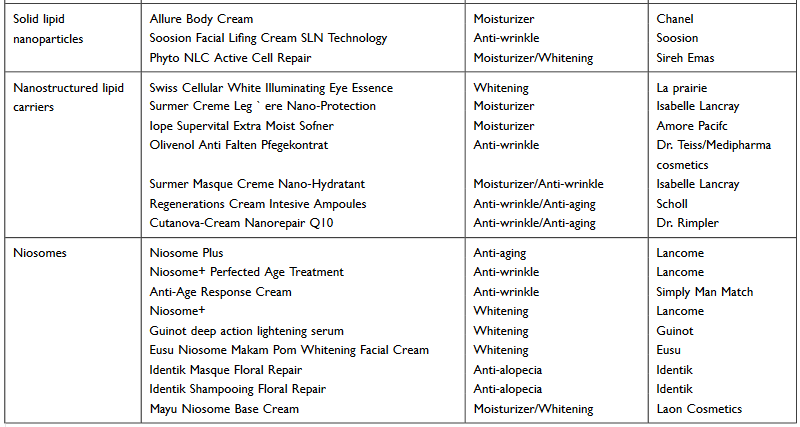 List of Nanocarriers Applied in Functional Cosmetic Products
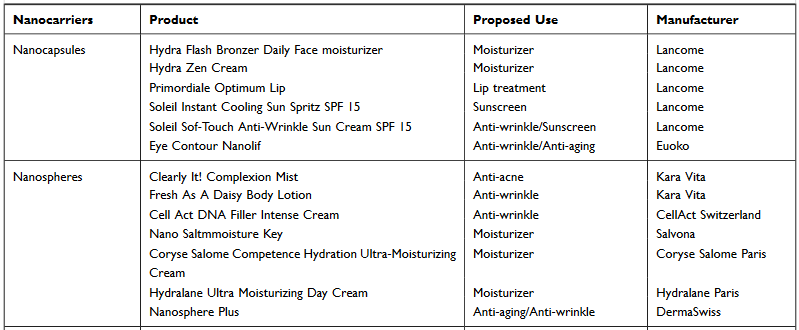 List of Nanocarriers Applied in Functional Cosmetic Products
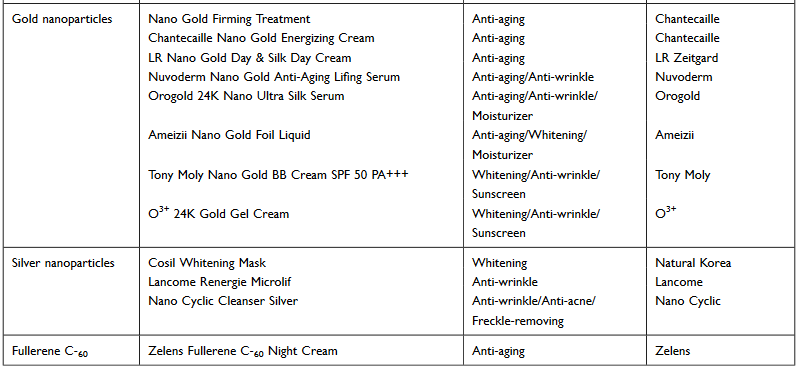 Biocosmetics: technological advances and future outlook
100% natural ingredients derived from plants, animals, microbes,enzymes, insects, and organic crops 
Used for topical skin, hair, face, and oral care 
Petroleum or mineral oil-derived ingredients, harmful and non-biodegradable
 From fossil-based ingredients to bio-based ingredients
A typical cosmetic contains about 15–20 ingredients and considering, the use of at least five cosmetic products per day; we are placing 75–100 chemicals on our skin through cosmetic use

Potentially toxic compounds: lead, aluminum, mercury, parabens
Example:
Benzophenone: component of sunscreen, carcinogenic to humans, good lipophilic properties, this substance absorbed in high concentrations and can be detected in biological fluids including mother’s milk
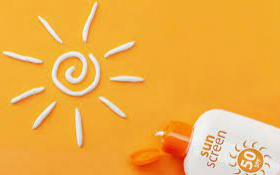 Example:
Toluene and dibutyl phthalate: in several cosmetic products and nail polish; both dermal and inhalation routes and cause reproductive toxicity and damage to the nervous system
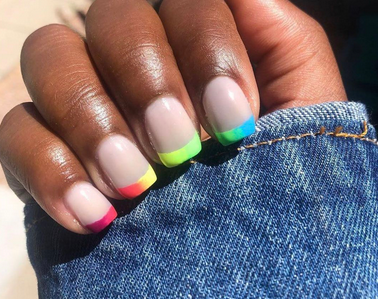 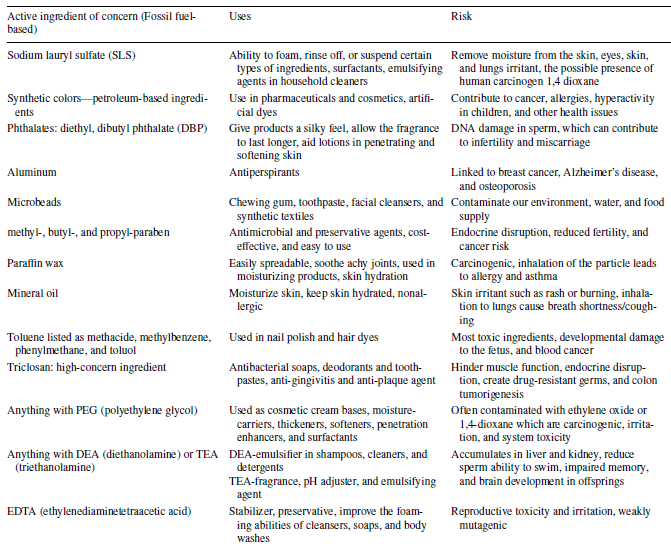 Biotechnological ingredients: safe and effective
kojic acid 
Hyaluronic acid 
Resveratrol 
Human epidermal growth factors 
Superoxide dismutase 
Photolyases Organic acids: citric acid, lactic acid, glycolic acid
Microalgae source of fatty acids, lipids, proteins, amino acids, and algal extract as an antioxidant, and anti-aging agent 
Stem cells to regenerate old damaged cells
Bioactive ingredients isolated from marine organisms and their use in cosmetic products
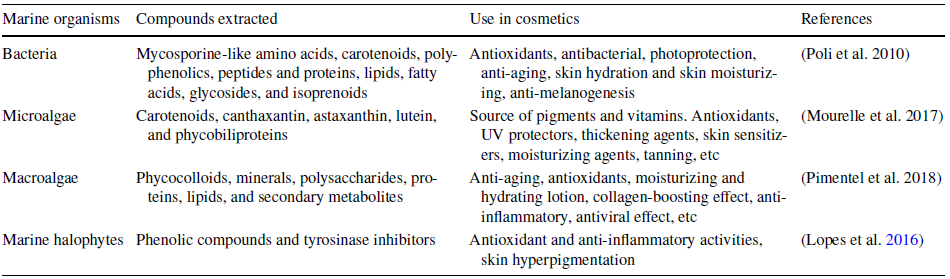 Personalized cosmetic with 3D bio-printing
tissue-like structures built in record time to mimic the natural tissues of our body
enables the production of the patient’s cells, which are perfectly compatible during skin grafting or even during organ replacement 
Bioinks used in bioprinters biocompatible materials such as polysaccharides, protein, synthetic polymers
personalized treatment depigmented surface for treating vitiligo with growth factors, stem cells, and cytokines
Zero waste cosmetic
Stop cosmetic waste from entering the human body through a polluted environment. 
Implementing zero waste and zero CO2 emission policies in the sourcing, extraction, production, and packaging processes of cosmetics will push the idea of “Green Growth.”
The environmental impact of conventional cosmetics made of microbeads, microplastic, and triclosan is huge and calls for serious attention.
BHA and BHT, synthetic antioxidants used as cosmetic preservatives, enter aquatic species and cause genetic alteration.
Beauty and personal care: post‑COVID‑19 outbreak
cosmetics industry affected due to the disrupted supply of raw materials, production processes, marketing, and distribution of finished products
cosmetic products are directed to interact with human virome to maintain good skin health
the growing consumer trend is toward natural ingredients to boost skin immunity and hence the beauty industry must leverage the products with anti-inflammatory and skin immune boosting ingredients
marketing to the post-COVID consumer by focusing on health-related product development